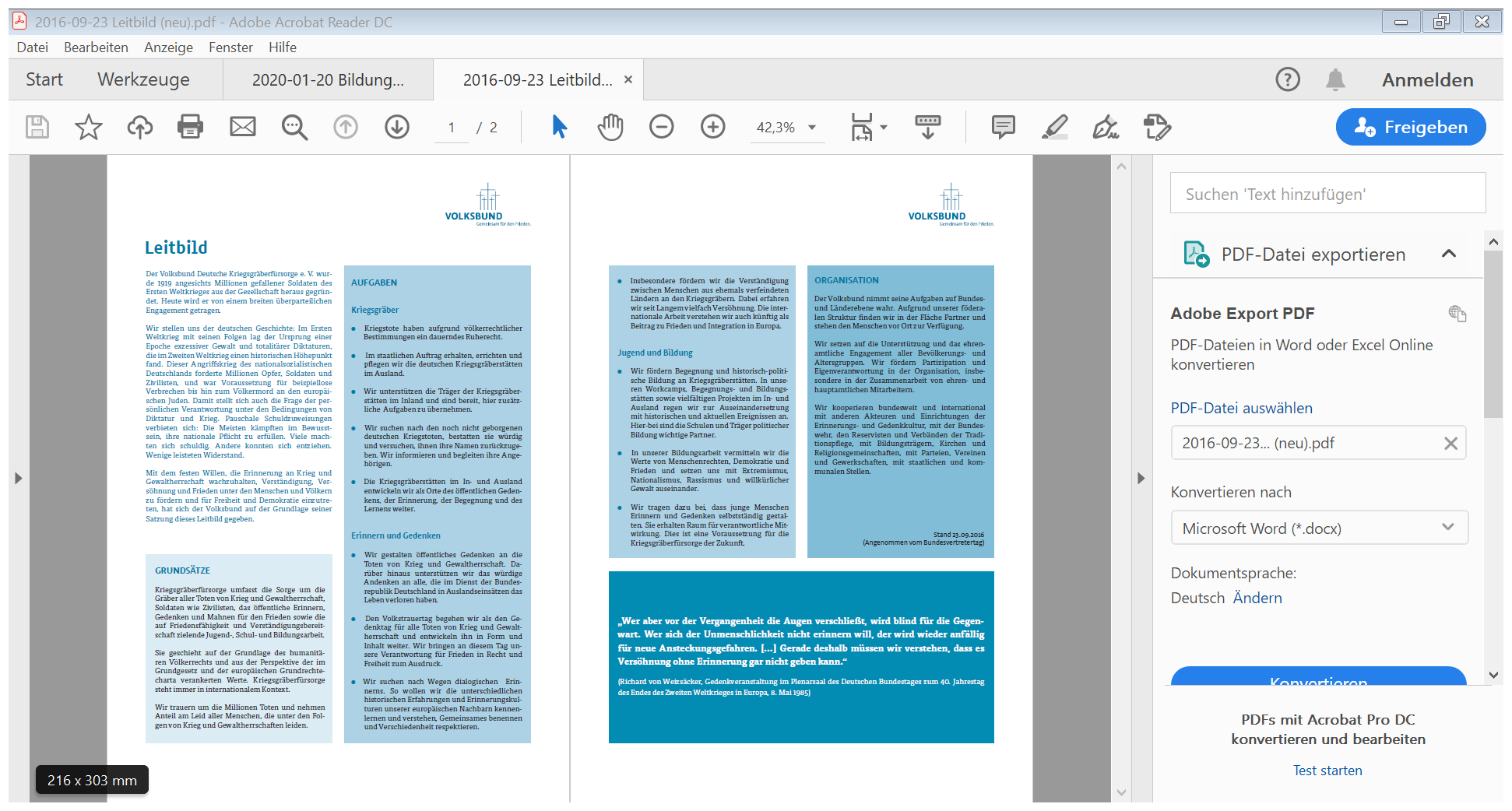 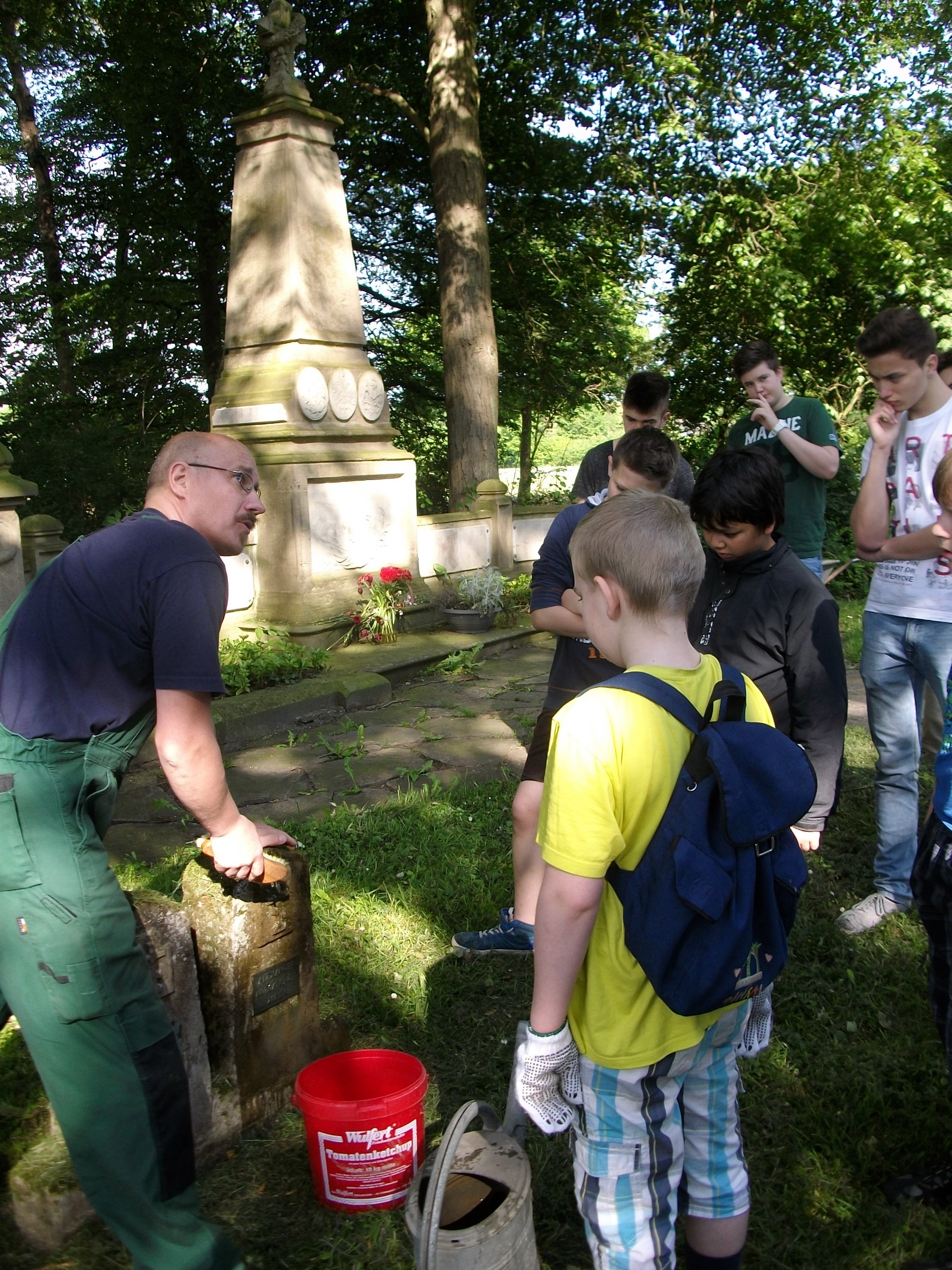 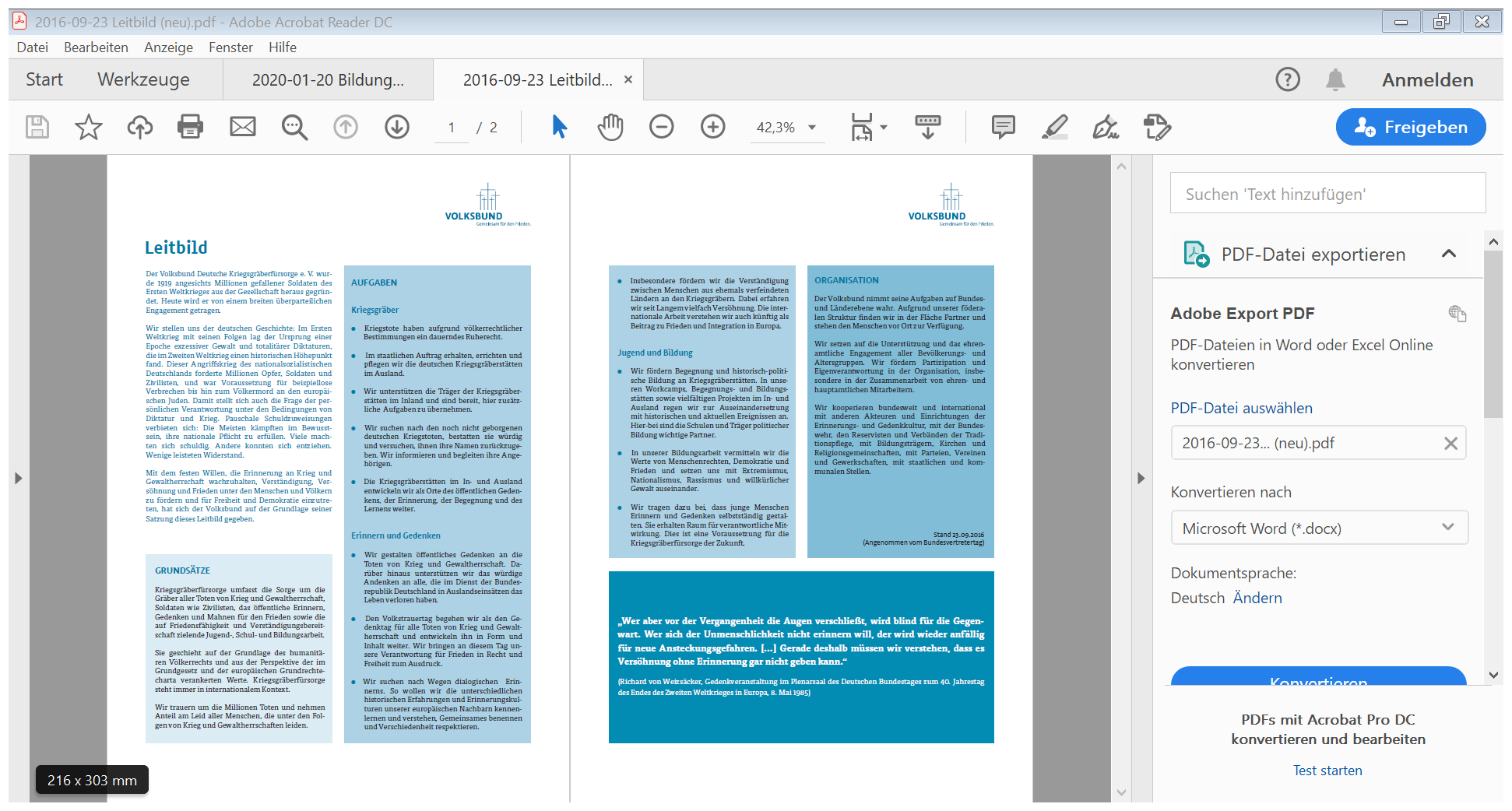 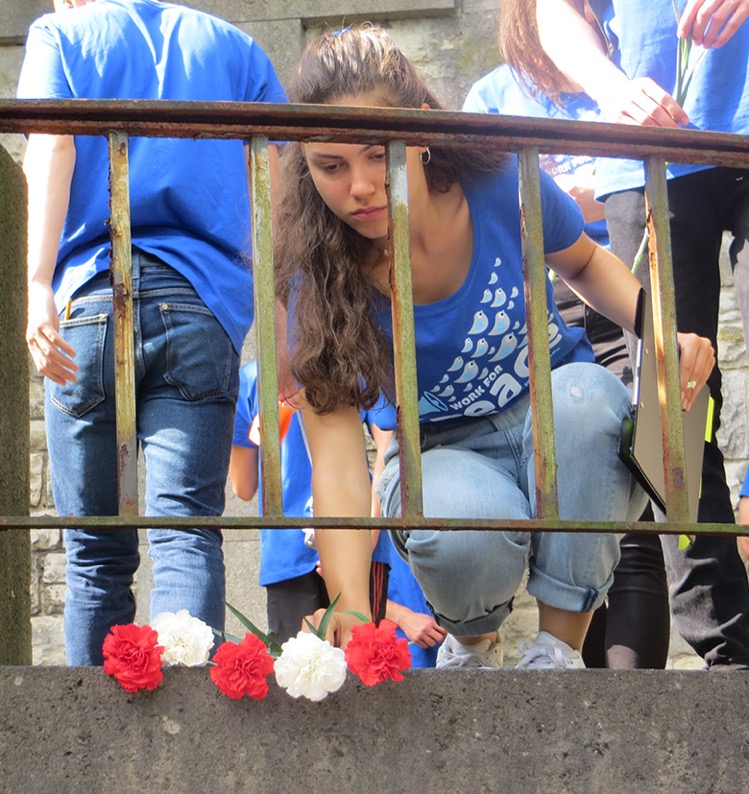 Aufgabendes Volksbundes
Kriegsgräber

Erinnern und Gedenken

Jugend und Bildung
Geschichte des Volksbundes
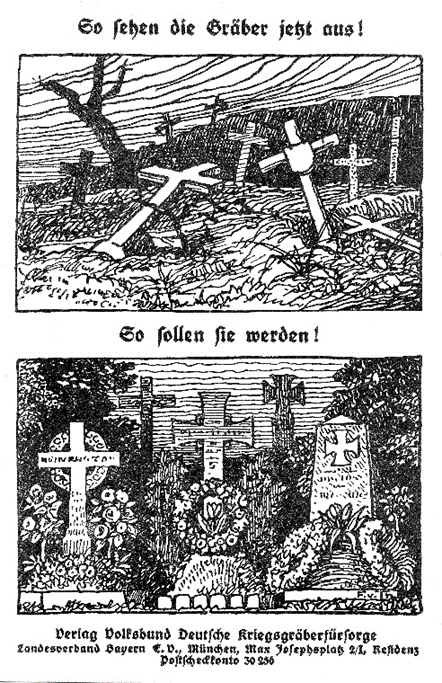 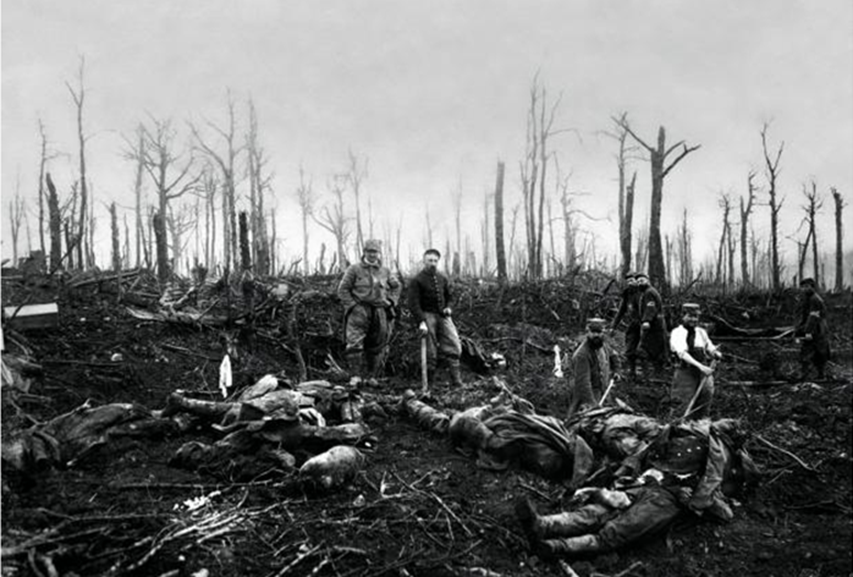 gegründet 1919 als gemeinnützigeund überparteiliche Bürgerinitiative
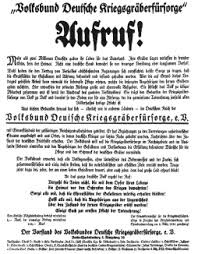 Geschichte des Volksbundes
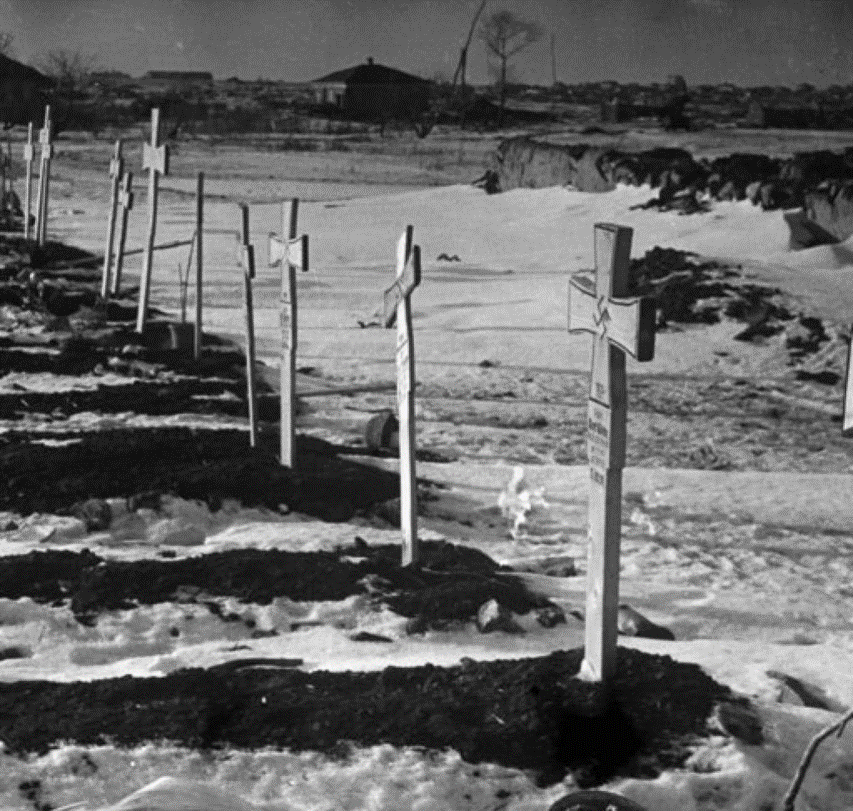 Betreuung von 832 Kriegsgräberstättenmit etwa 2,8 Millionen Kriegstotenin 46 Staaten
www.volksbund.de
Kriegstote - „Opfer“ von Krieg und Gewalt
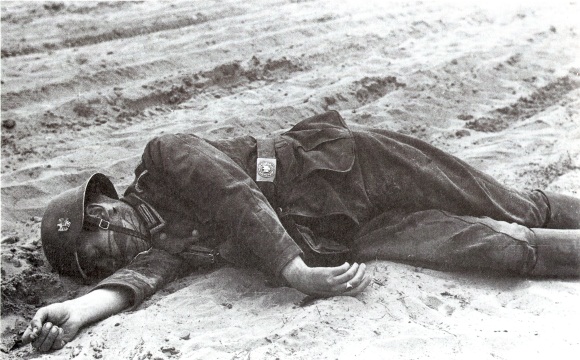 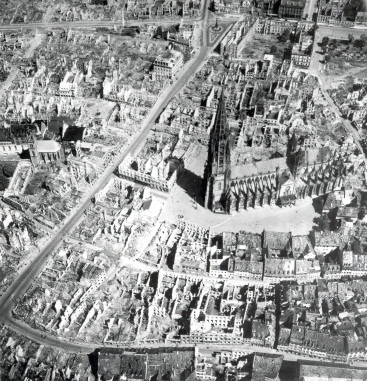 Kriegstote des Ersten und Zweiten Weltkrieges
Bombenopfer
Soldaten
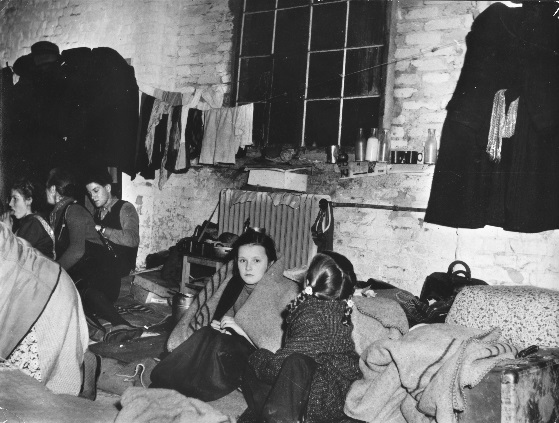 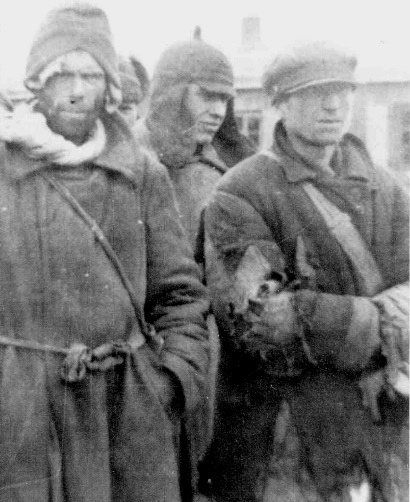 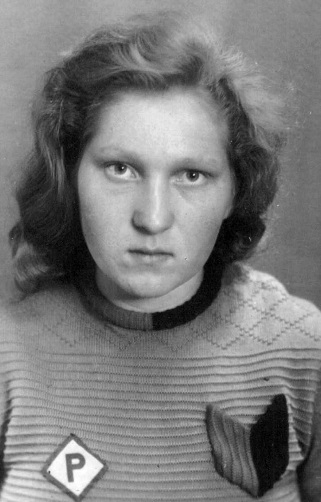 Opfer von Flucht und Vertreibung
Opfer derNS-Verbrechen
Kriegsgefangene
Gräbergesetz
§ 1 Anwendungsbereich
Soldaten Erster und Zweiter Weltkrieg
Kriegsgefangene
Zivilpersonen (z.B. Bombenopfer)
Opfer nationalsozialistischer Gewaltmaßnahmen
Vertriebene und Flüchtlinge
Insassen aus Konzentrationslagern
Zwangsarbeiter

§ 2 Ruherecht
dauerndes Ruherecht für alle Kriegsgräber
Kriegsgräber vor Ort
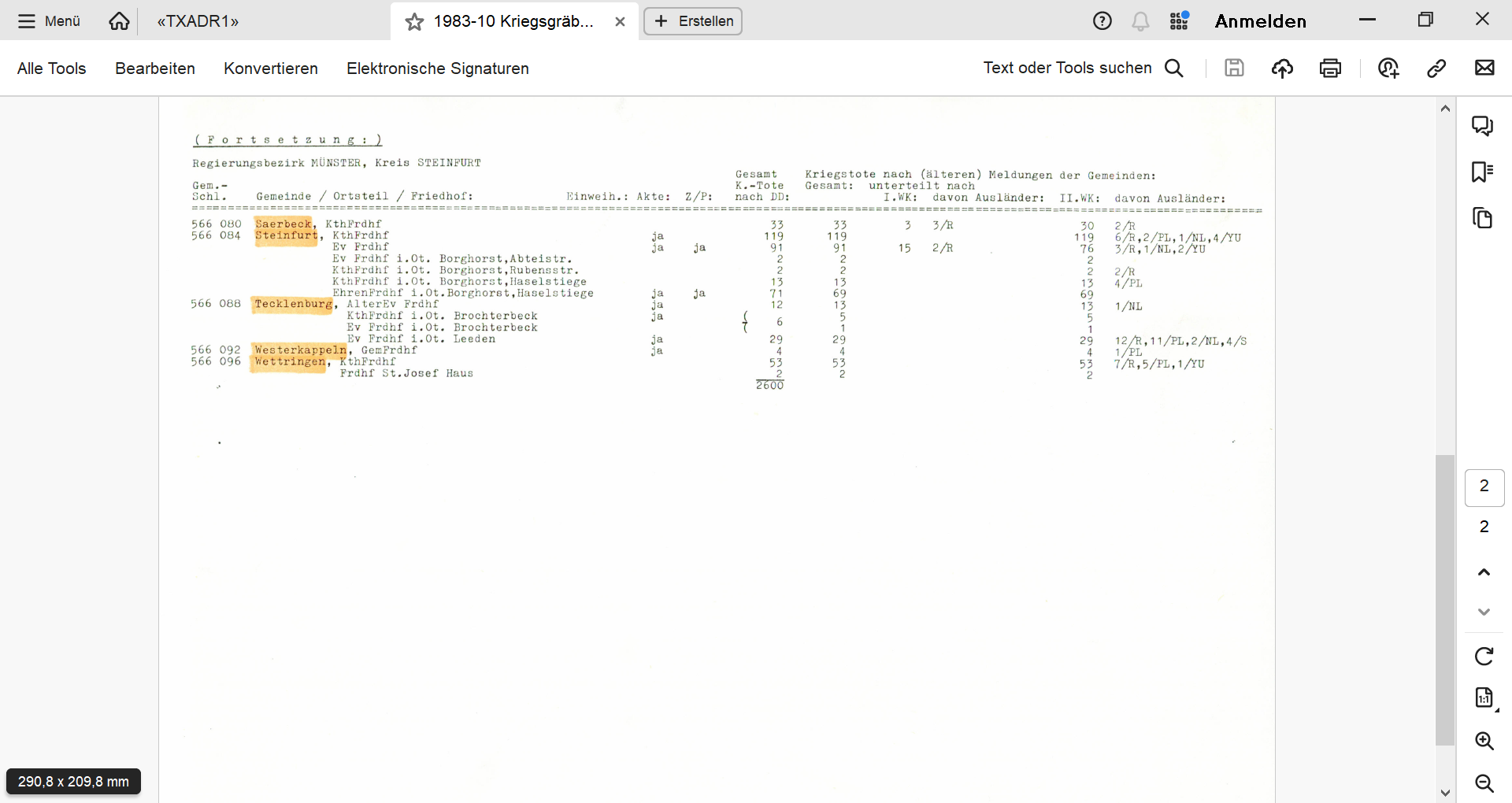 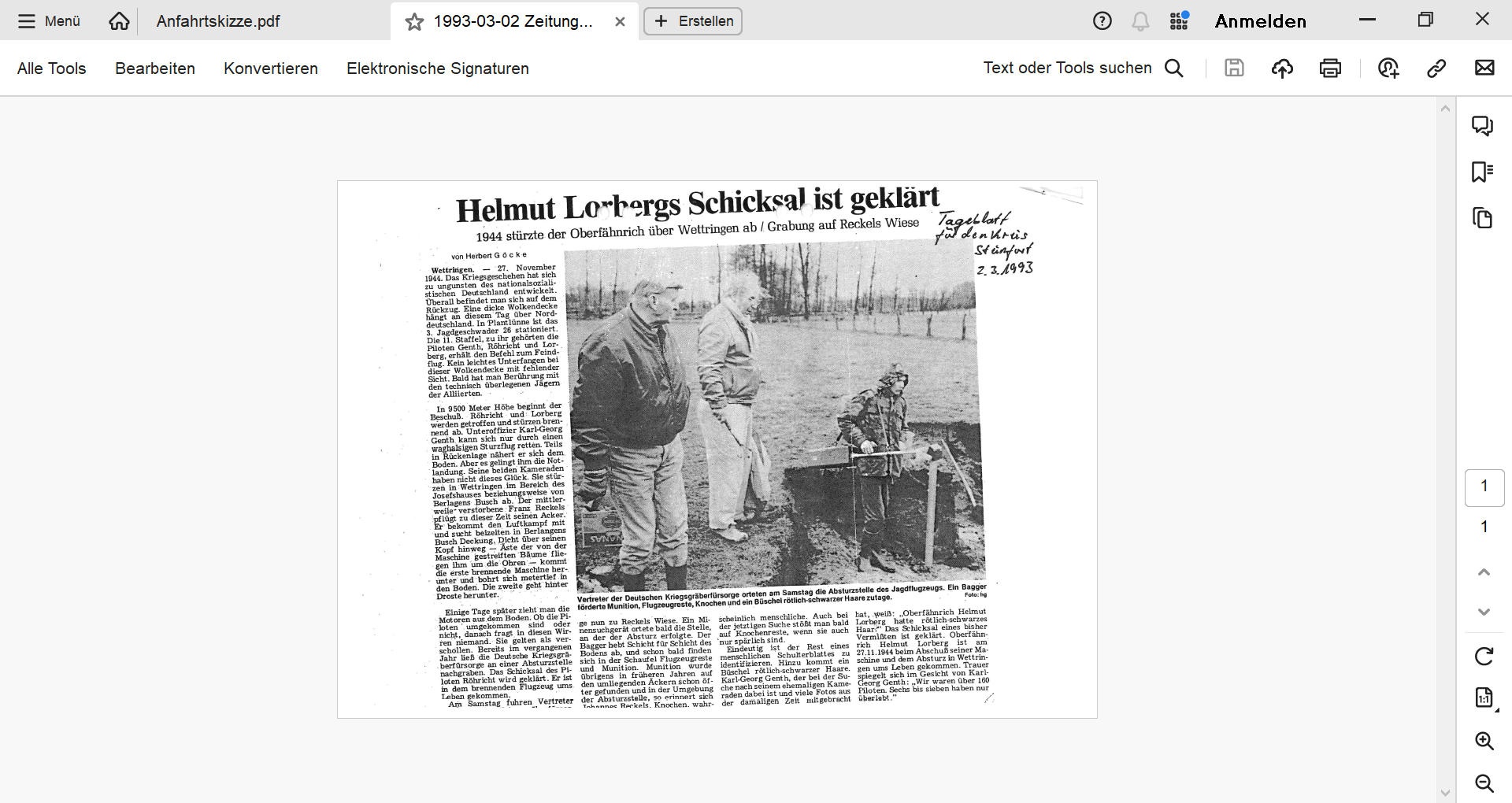 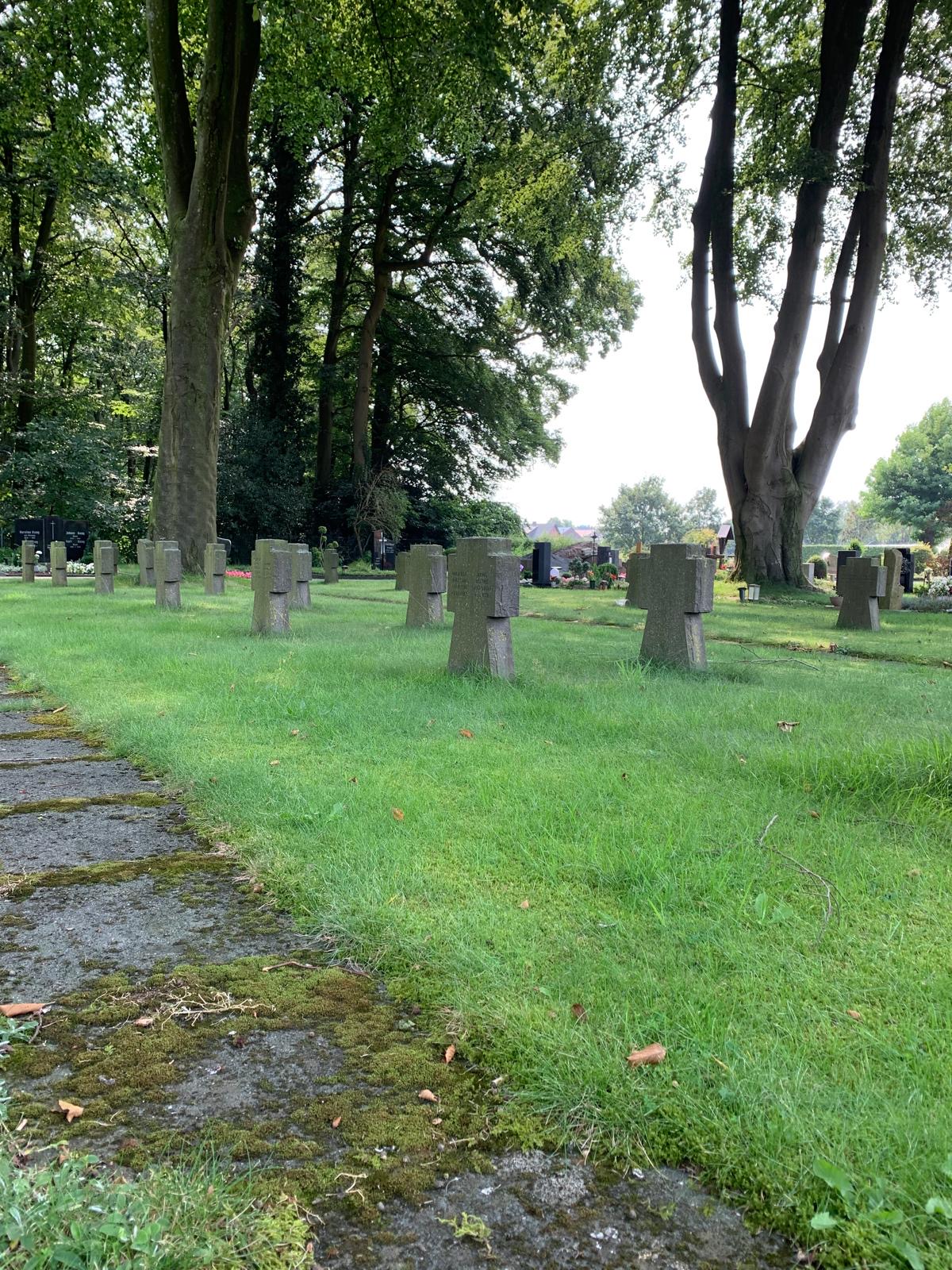 Kriegsgräber im Ausland
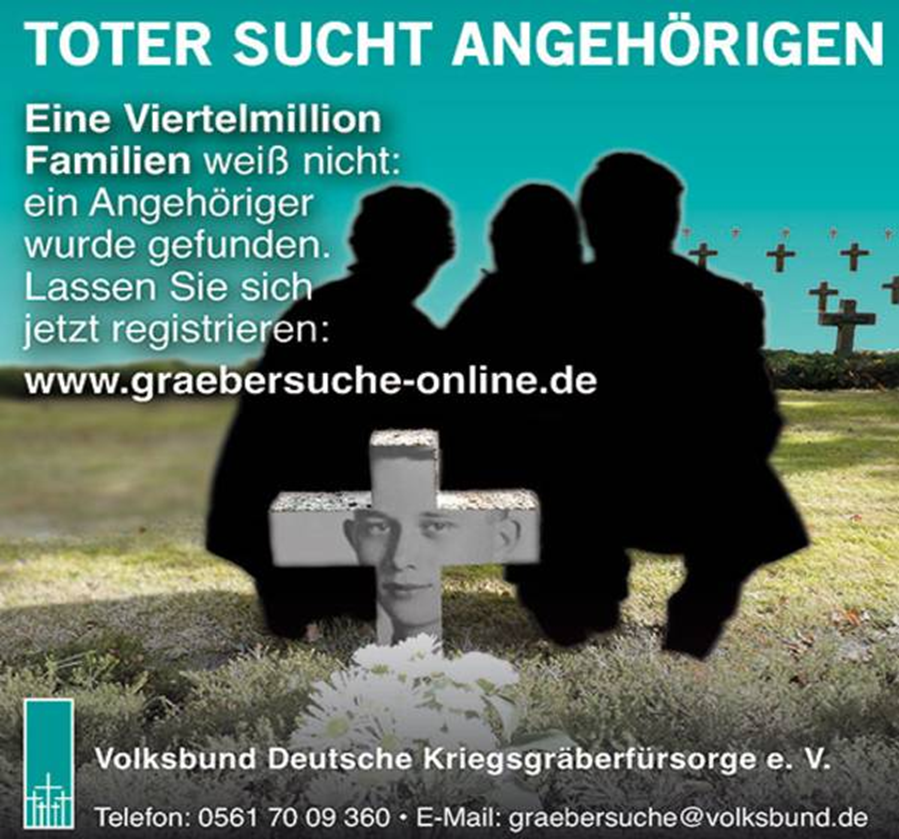 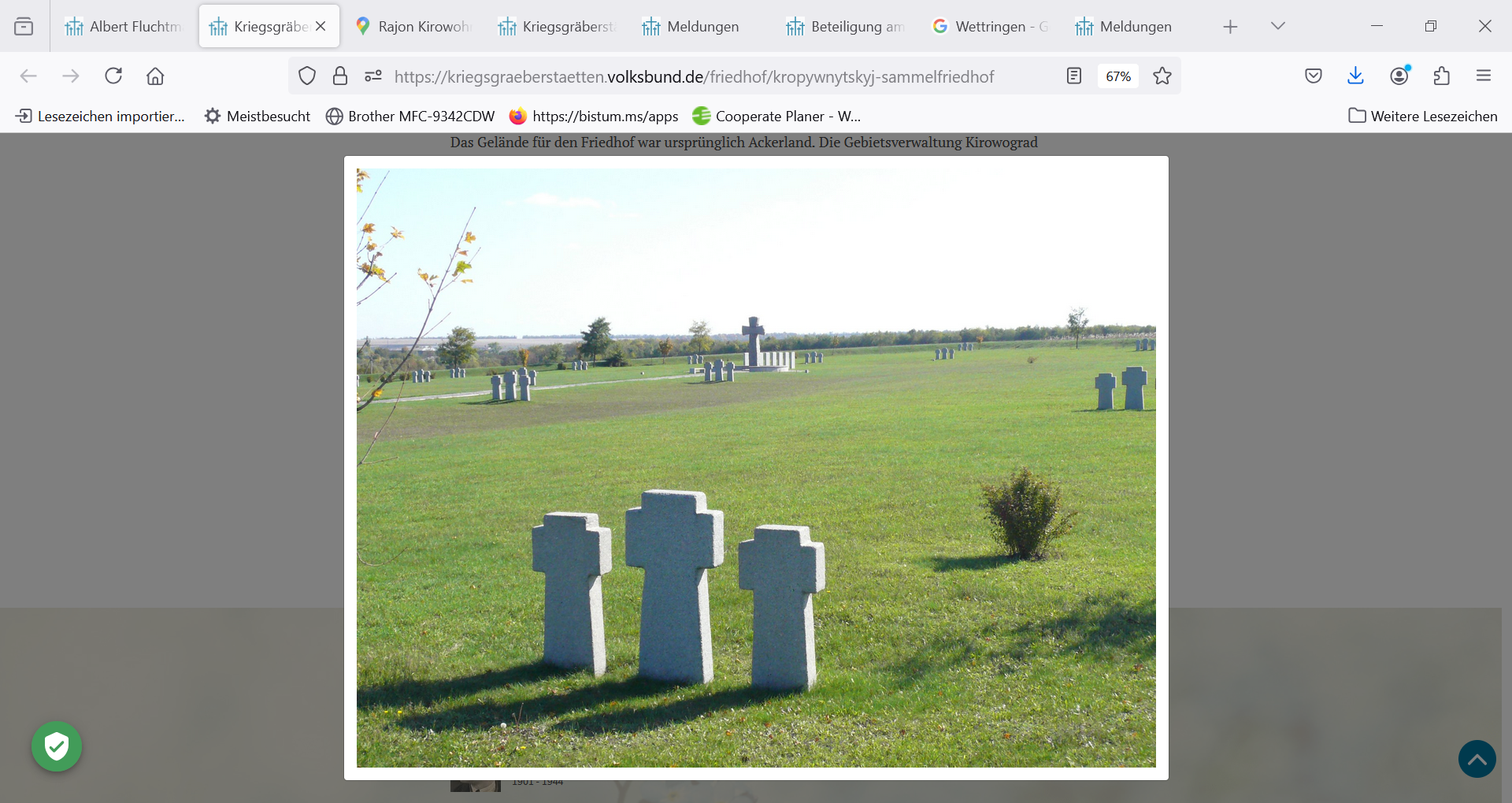 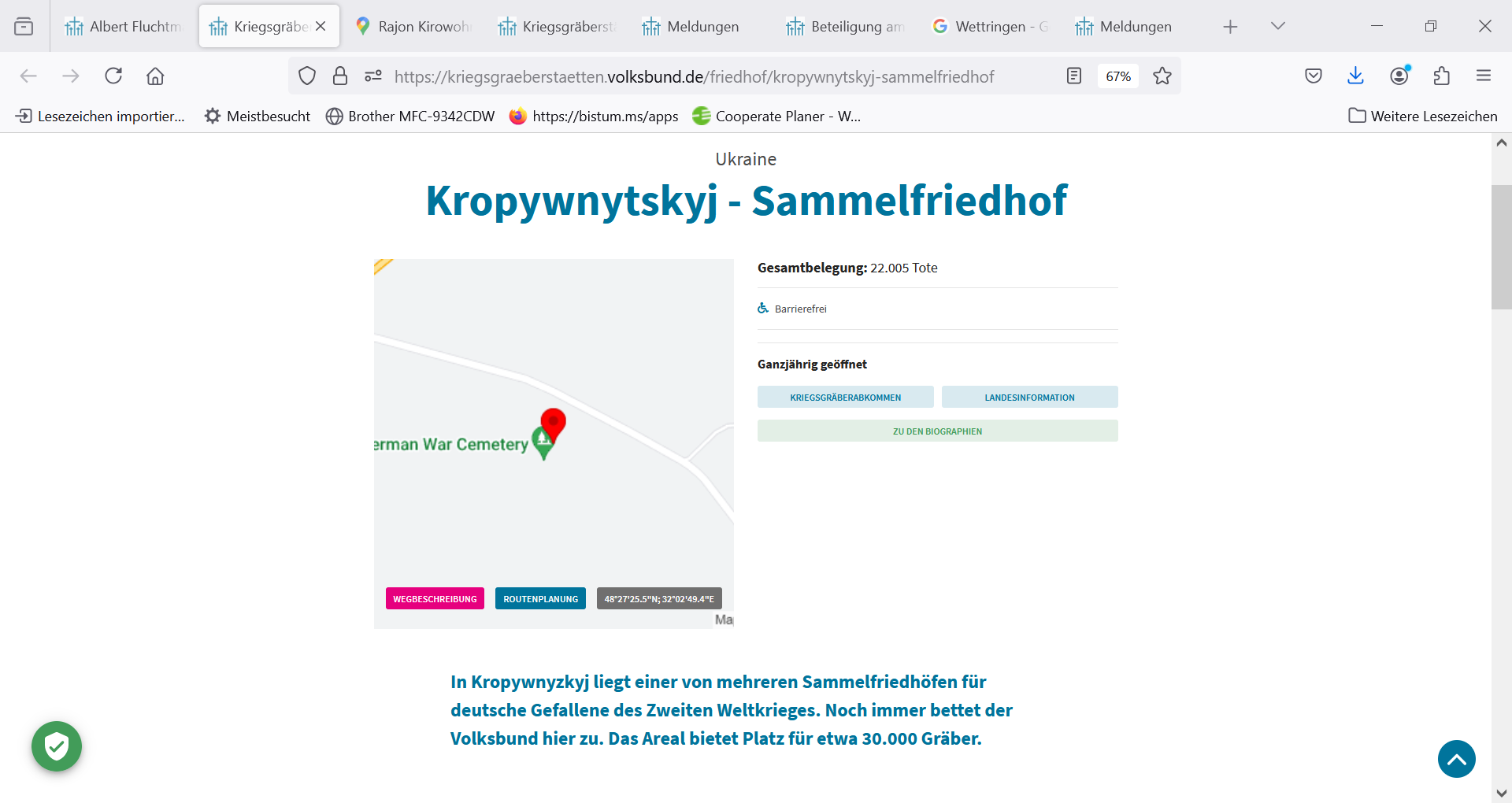 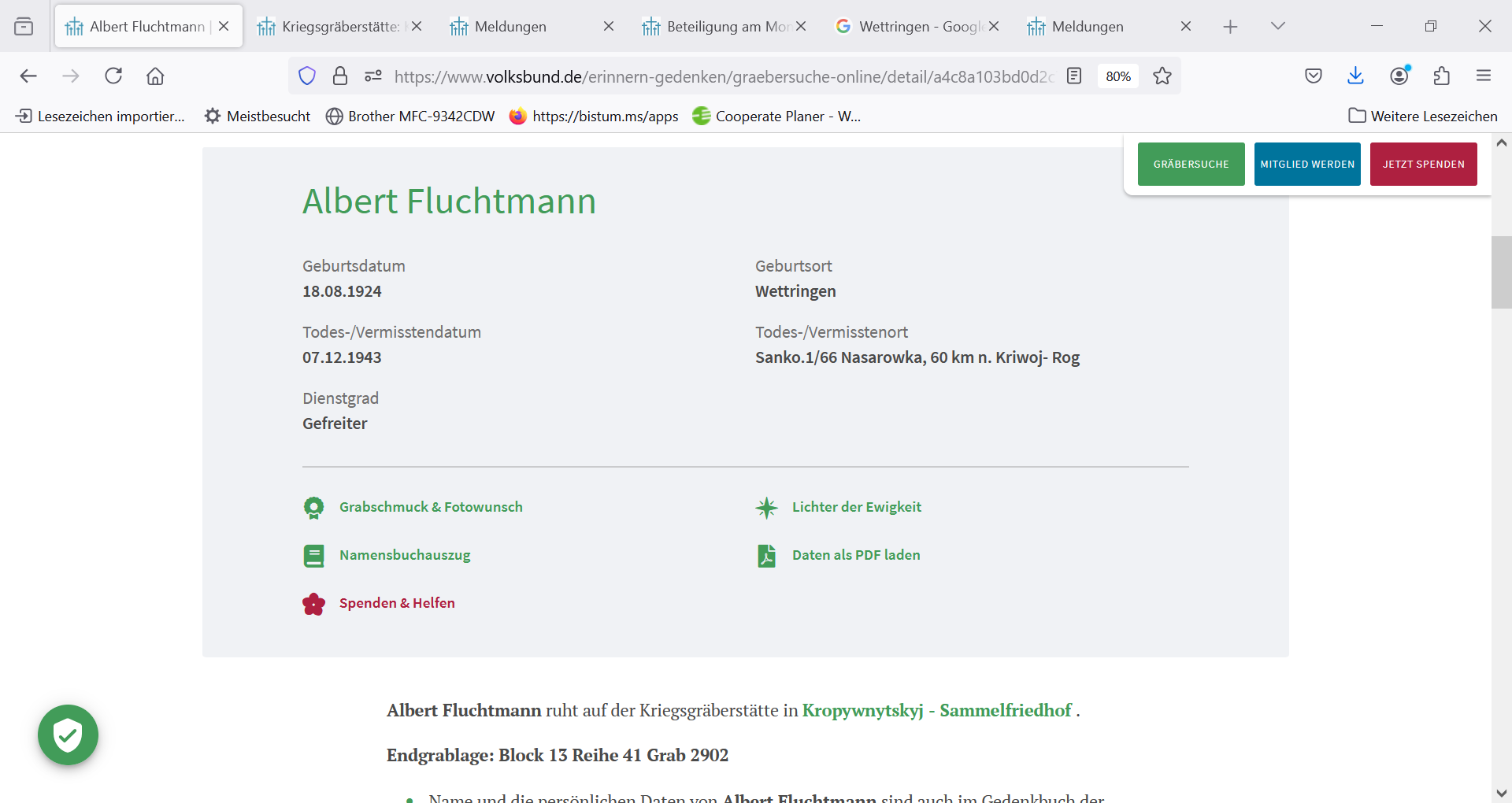 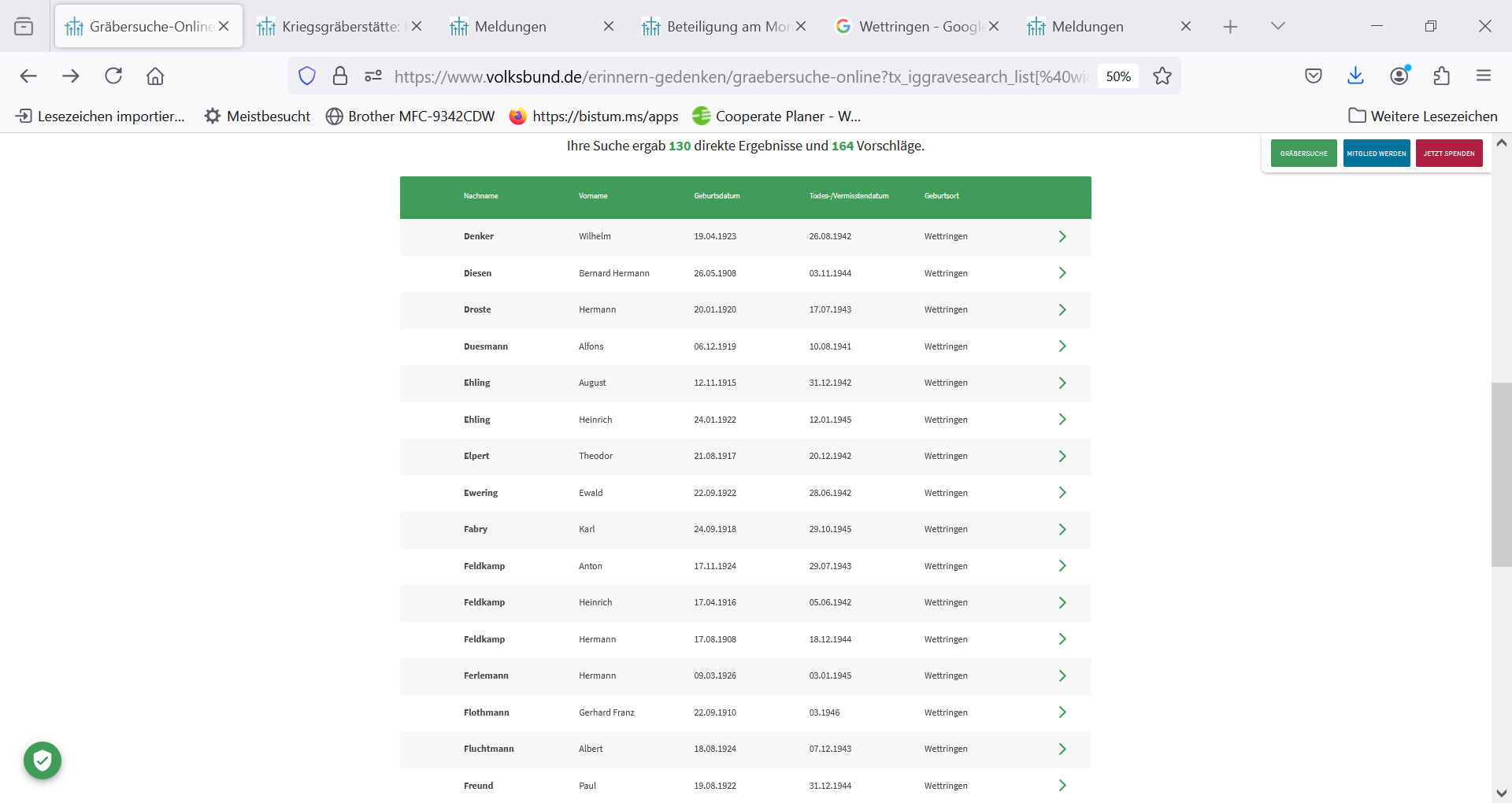 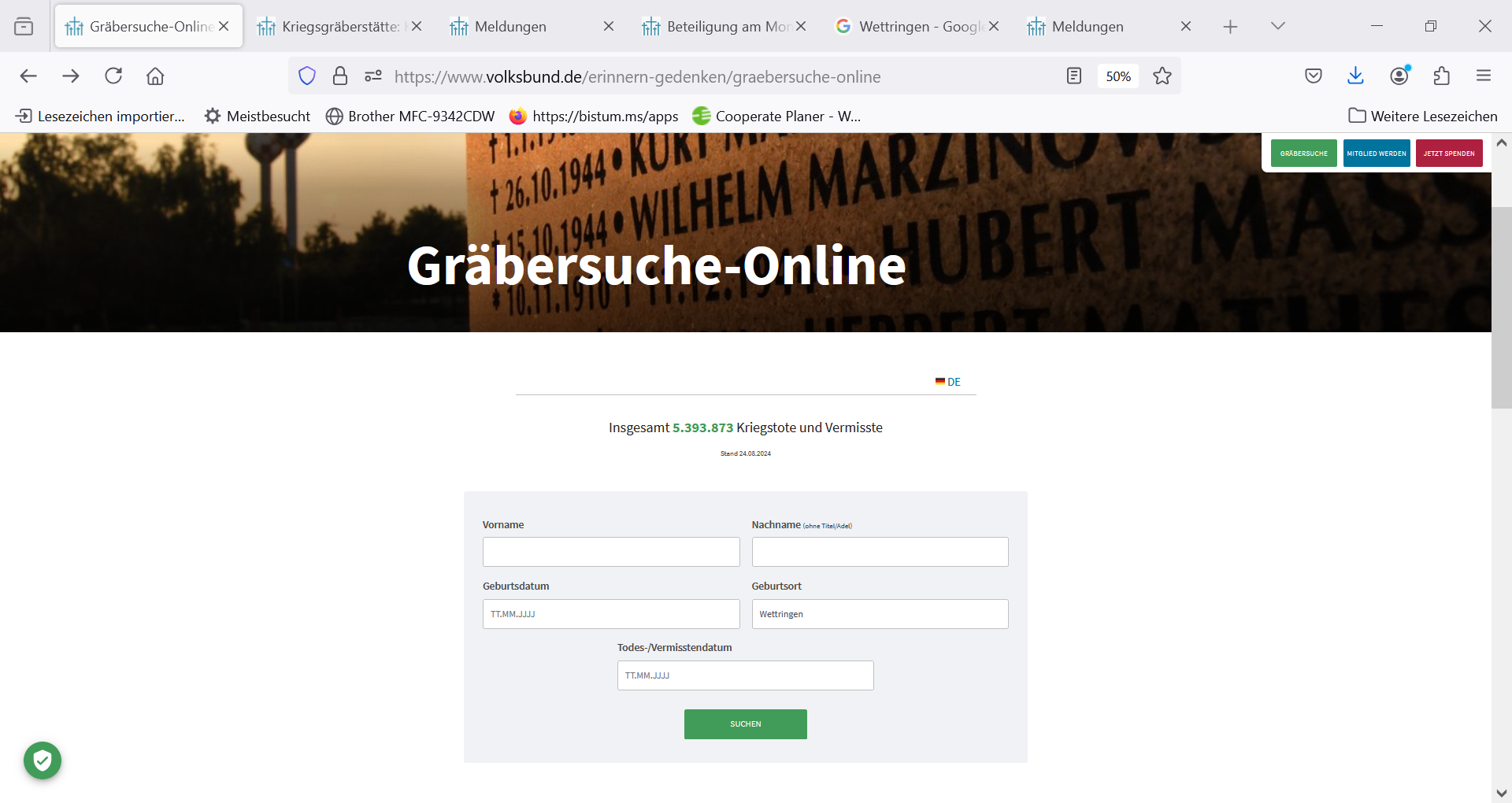 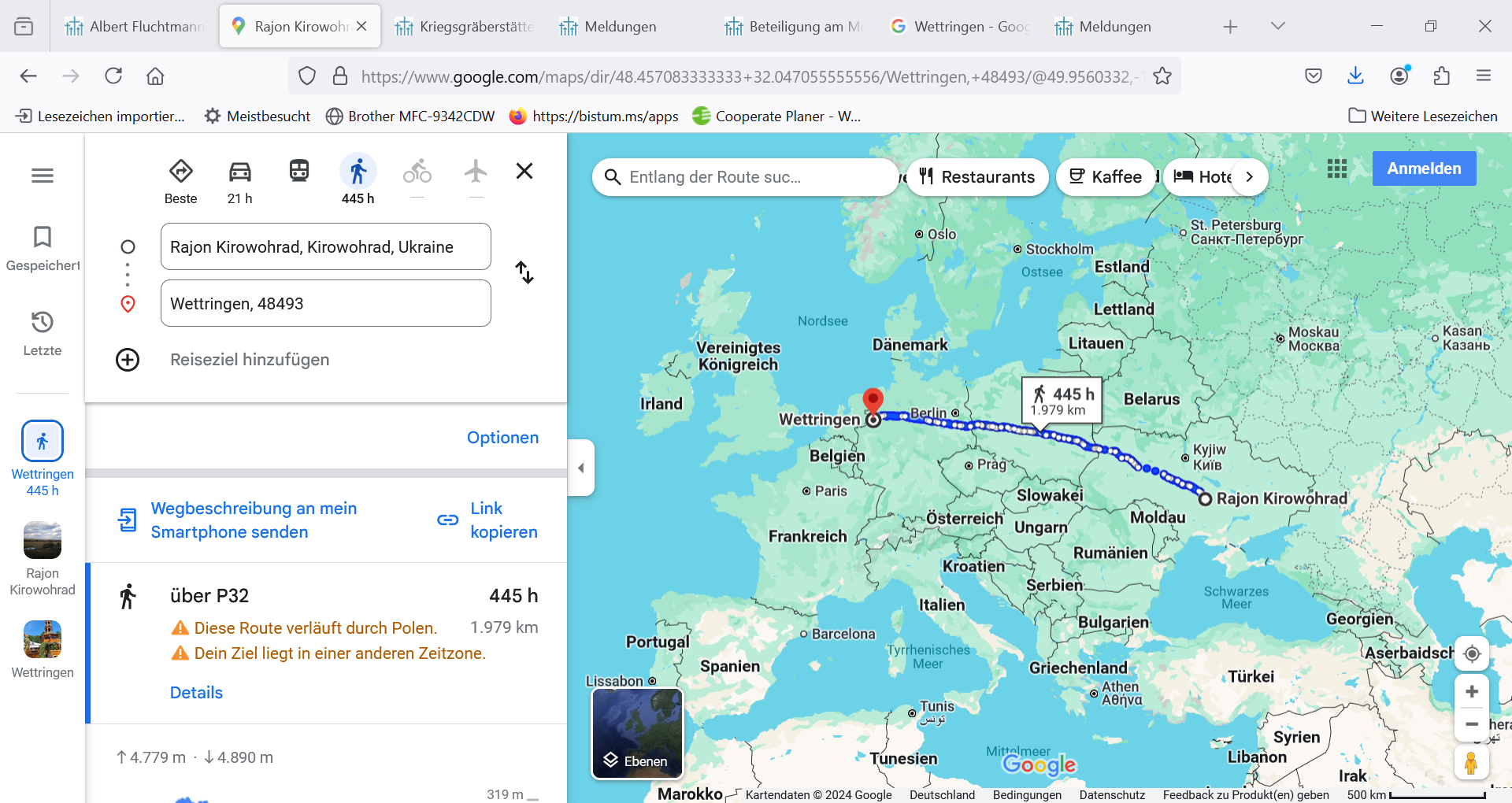 mehr als die Pflege von Gräbern…
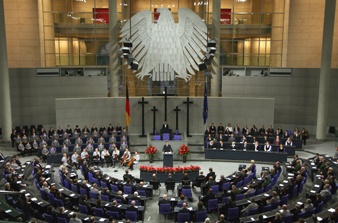 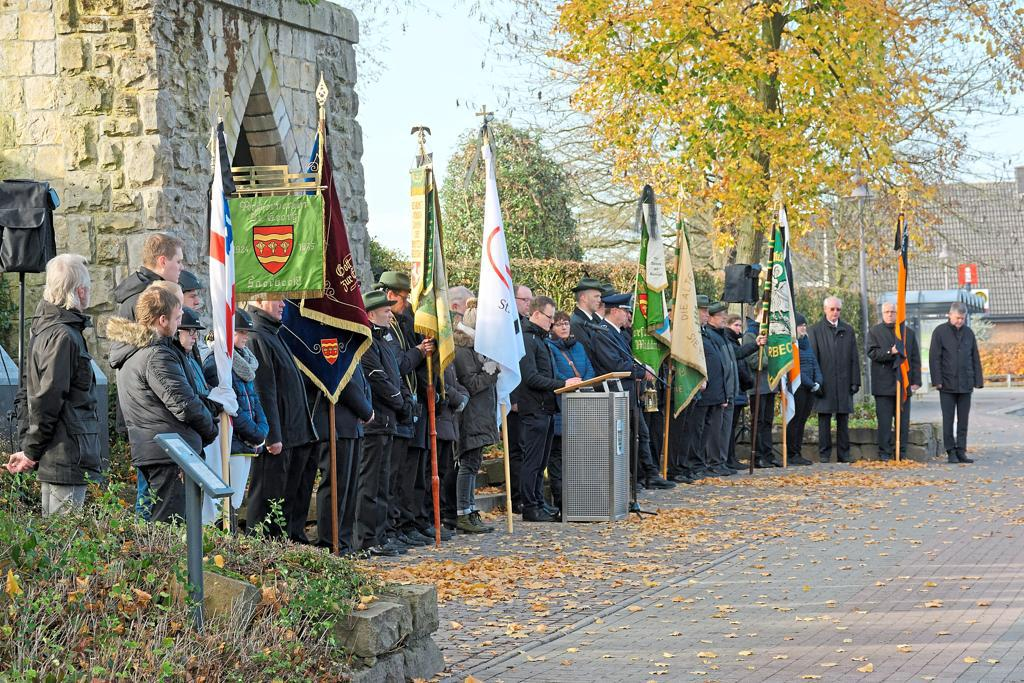 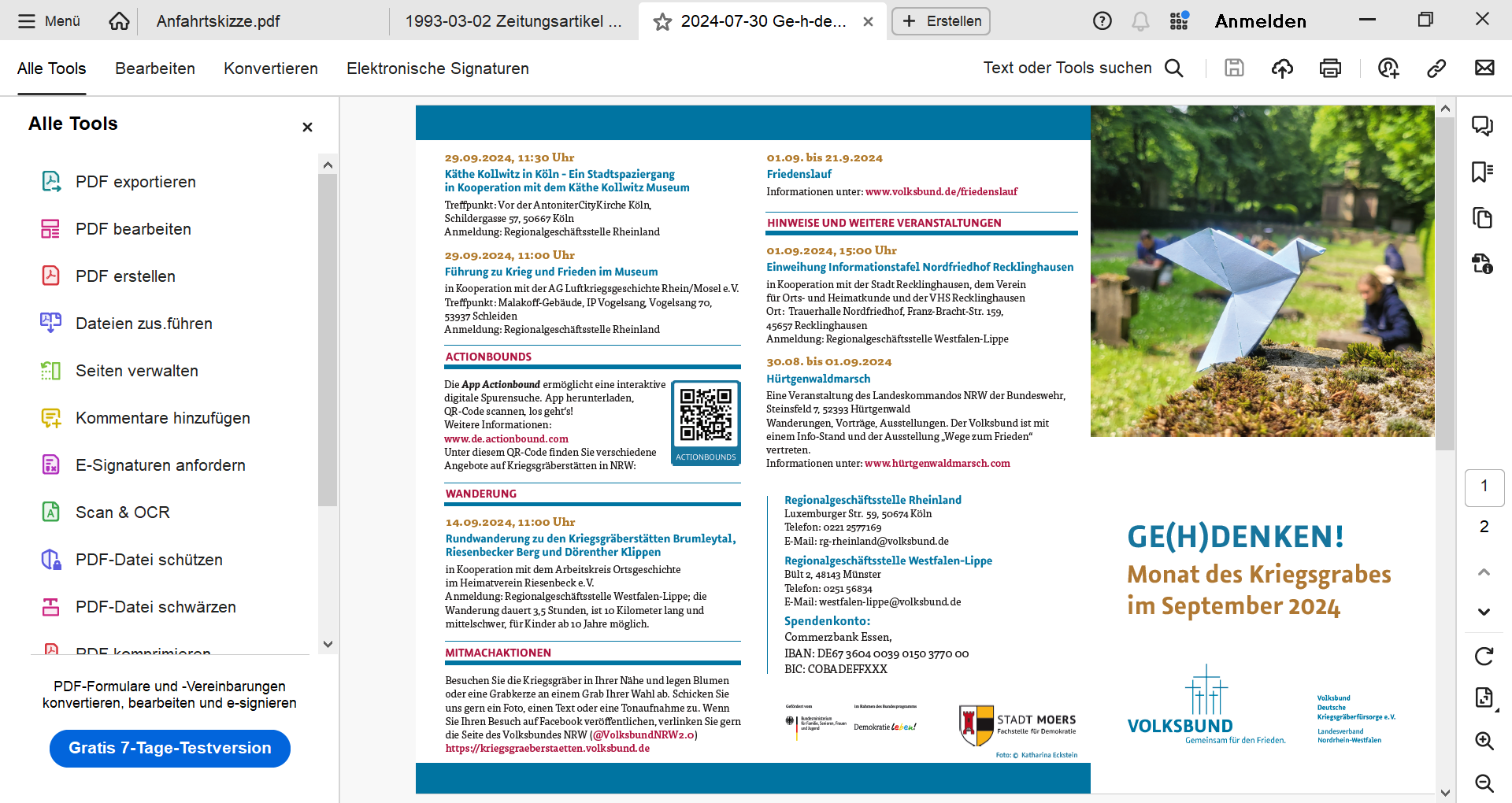 Umbettungen
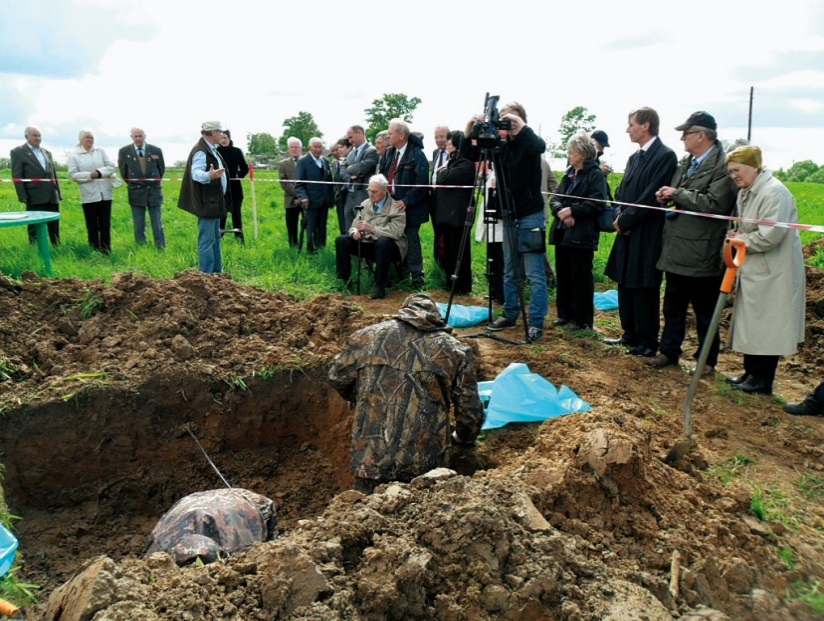 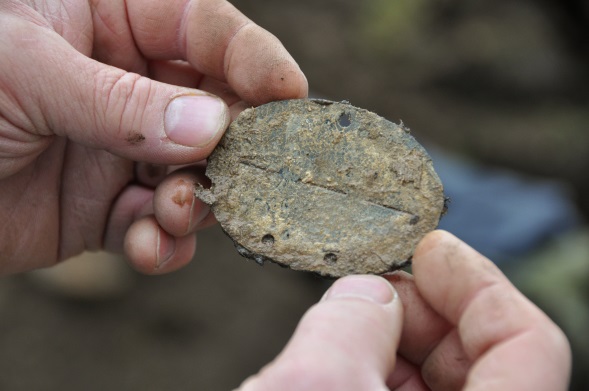 Schicksalsklärung
Gestaltung Volkstrauertag
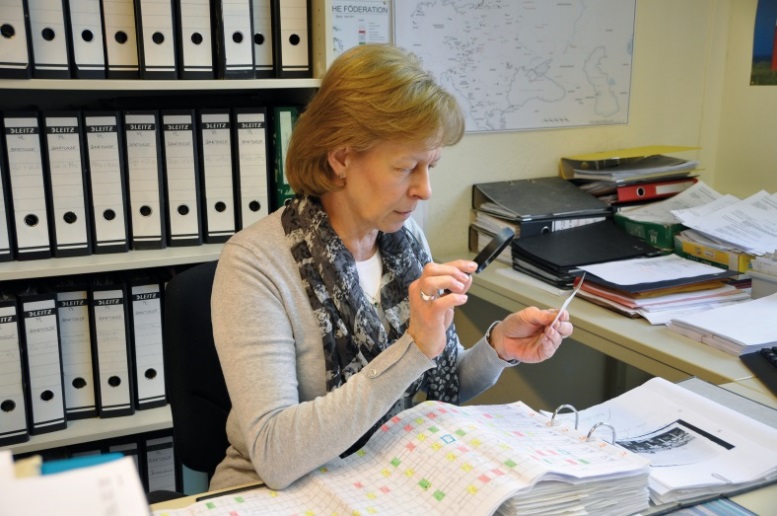 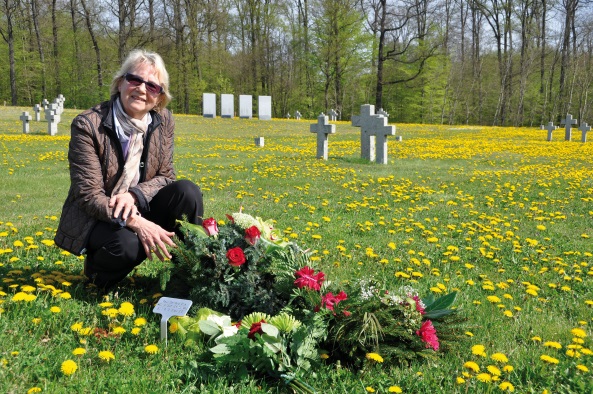 Angehörigenbetreuung
Kriegstote heute - aktueller denn je
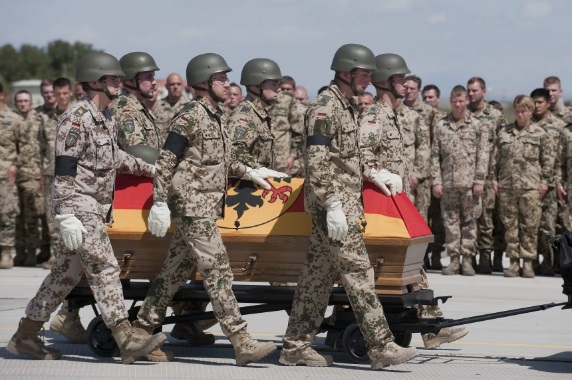 Soldaten
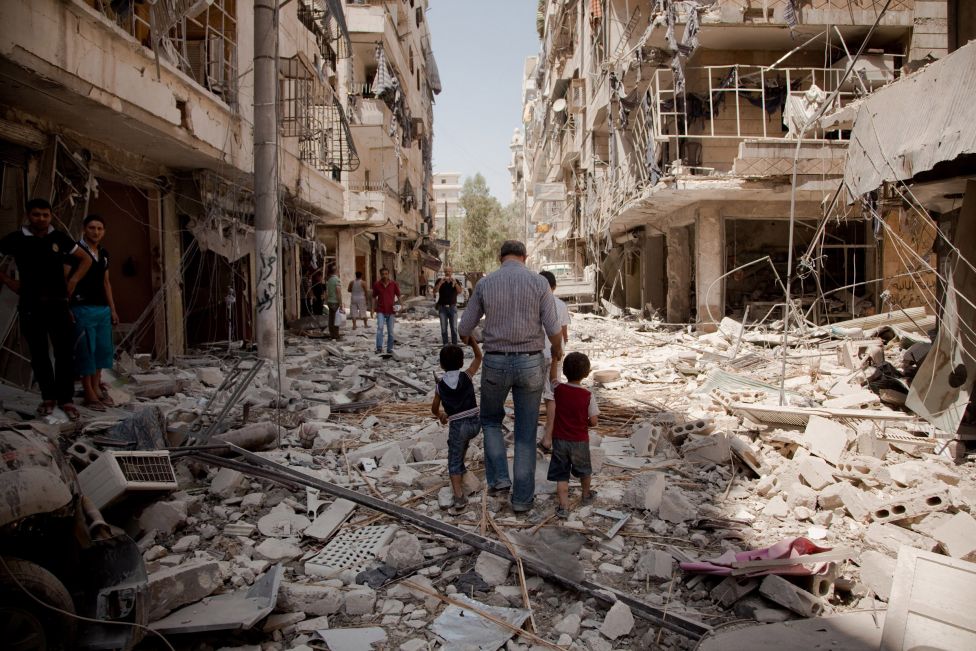 Bombenopfer
Opfer von Terror
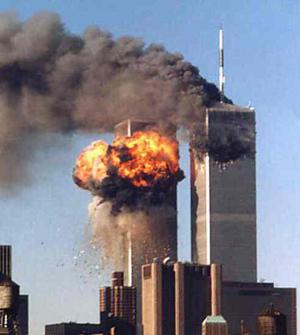 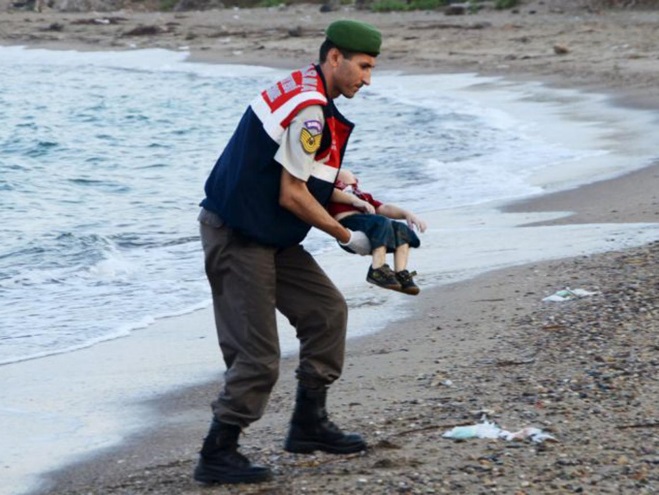 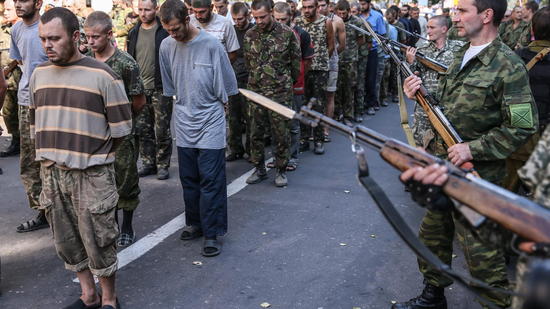 Flüchtlinge
Kriegsgefangene
Erinnern für die Gegenwart und Zukunft
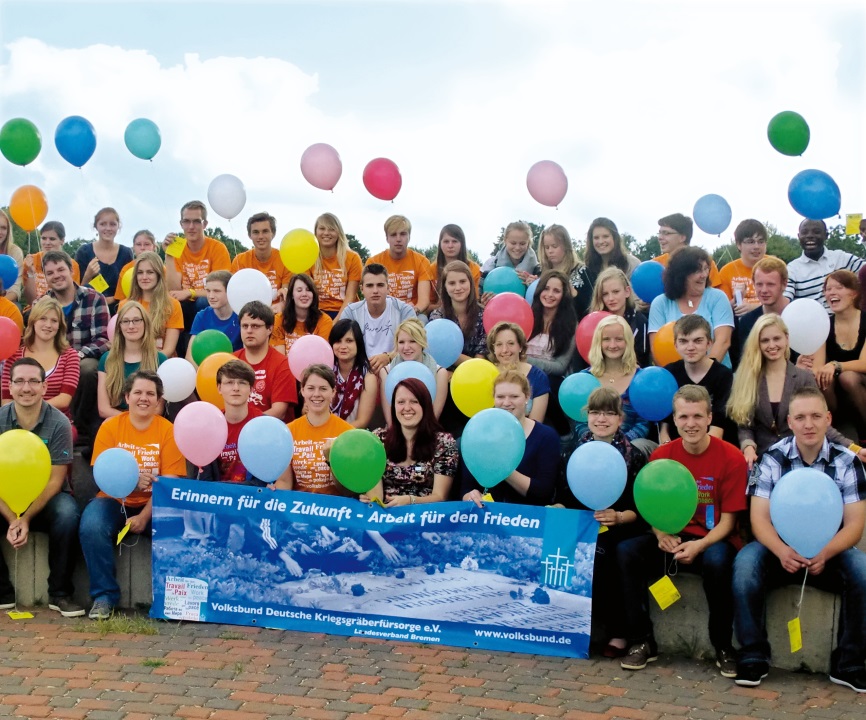 die historisch-politische Bildungbeim Volksbund
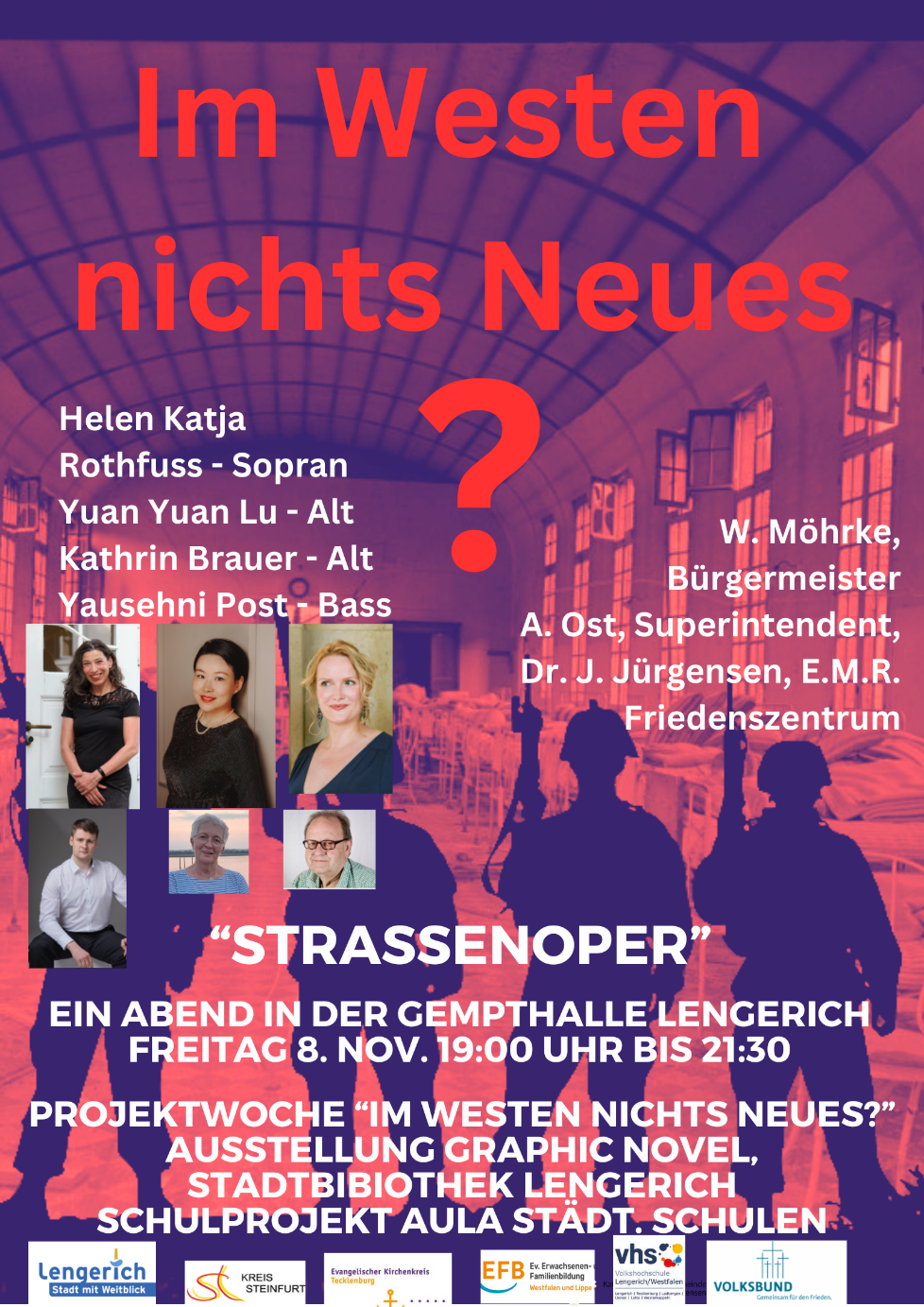 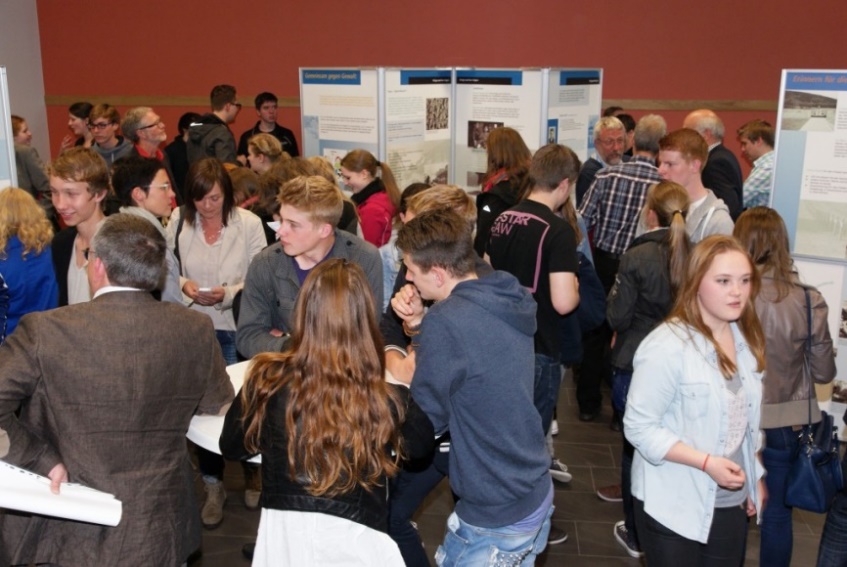 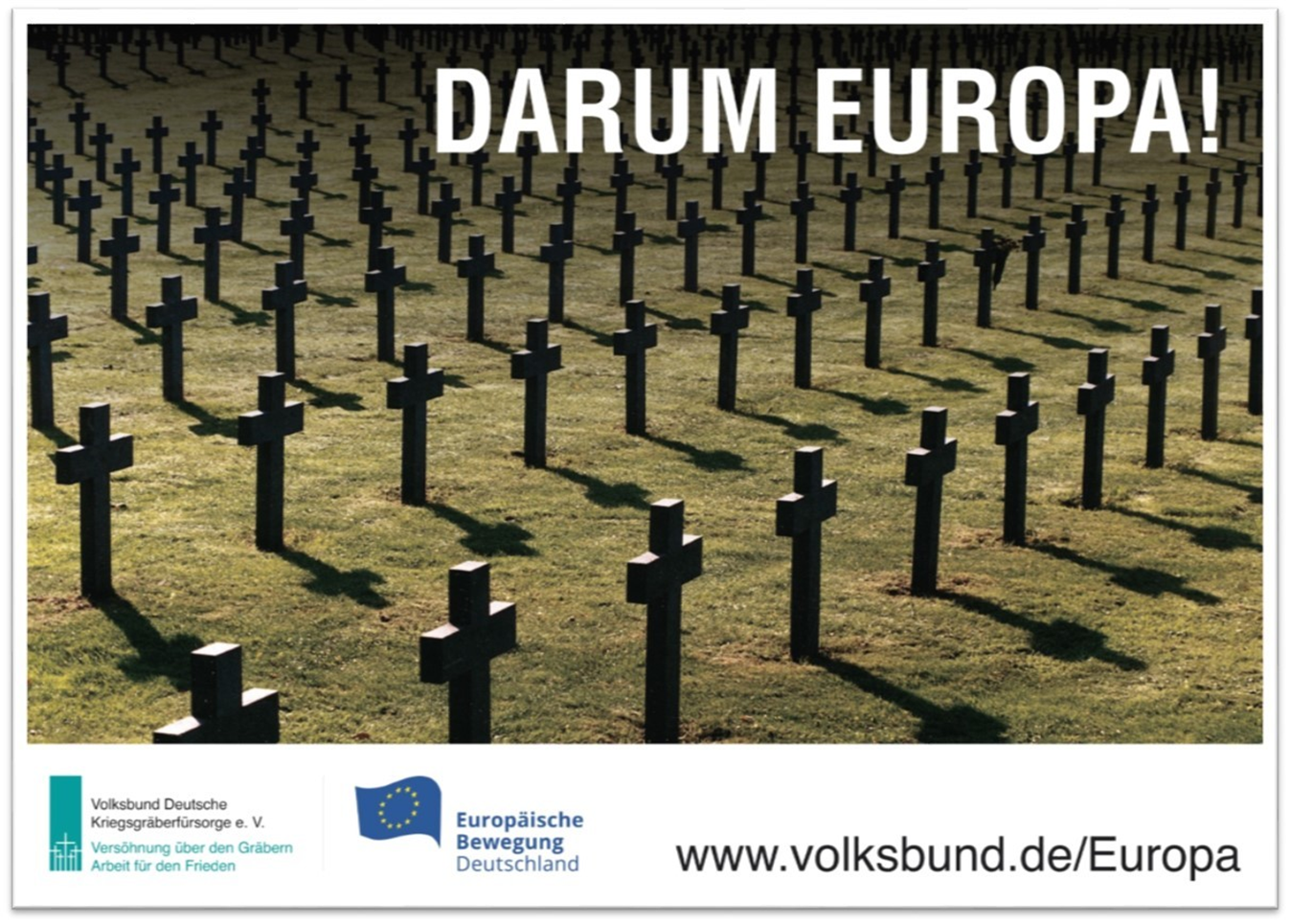 Schulprojekte und -ausstellungen
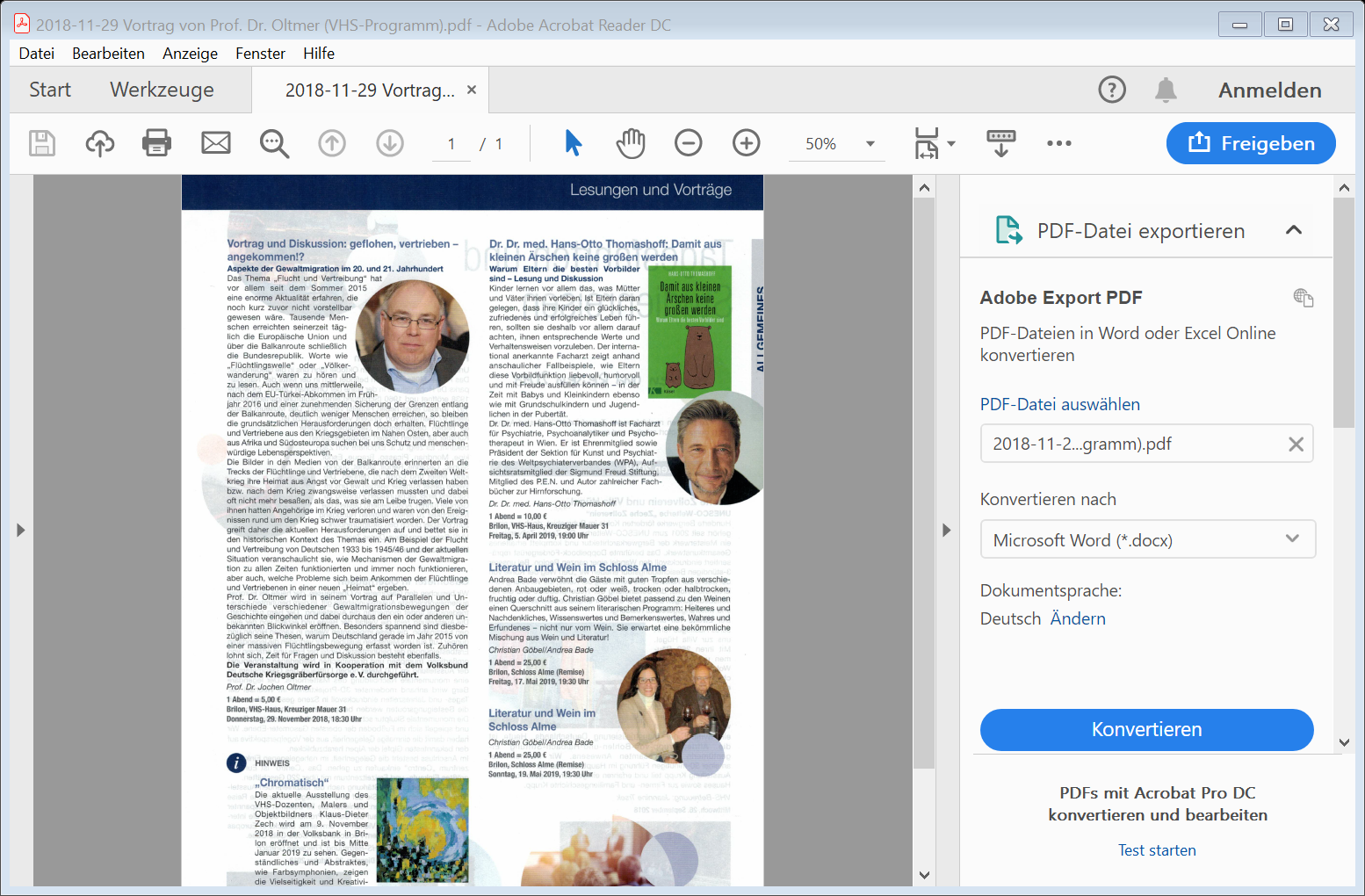 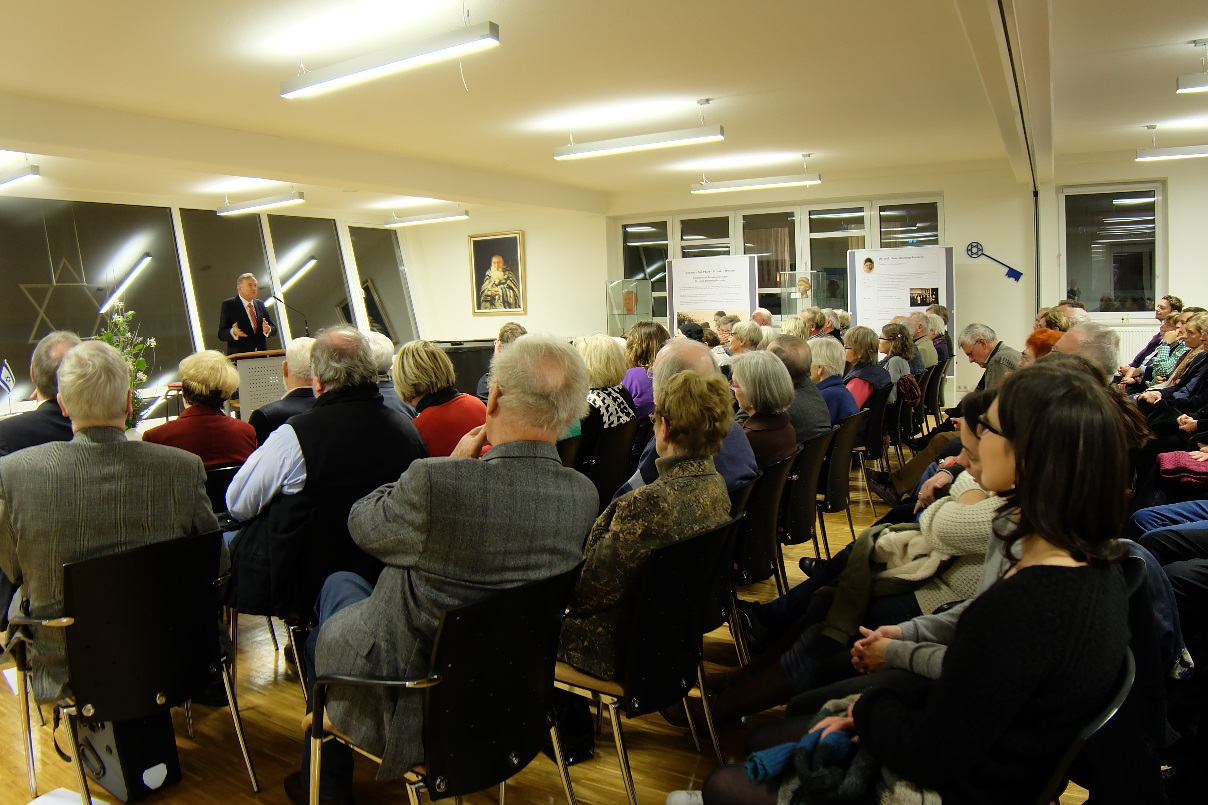 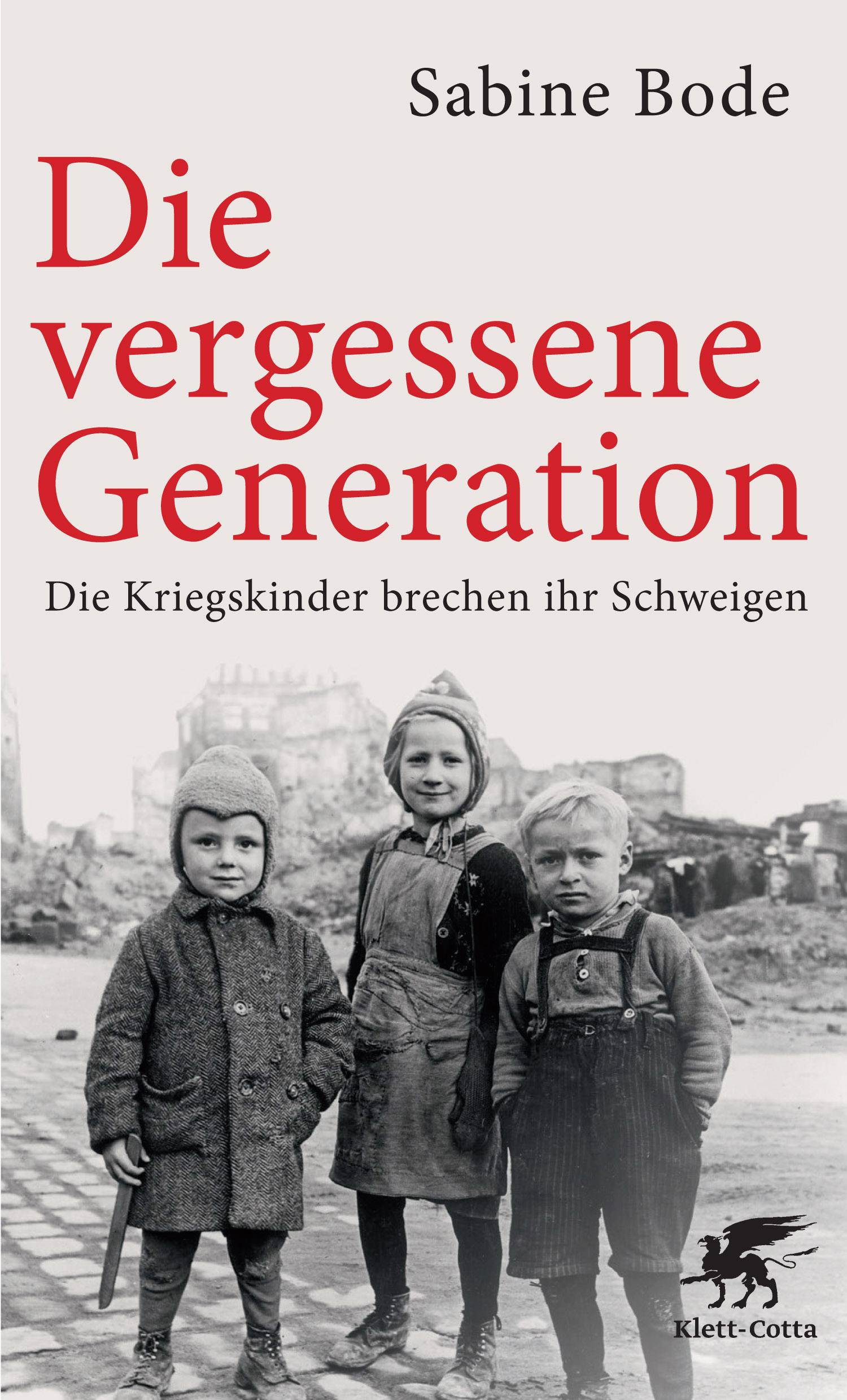 internationale Jugendbegegnungen
Summercamps
Vorträge und Lesungen
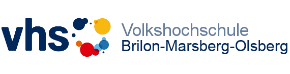 Europäische Jugendbegegnungsstätten
Ysselsteyn (NL)
Lommel (B)
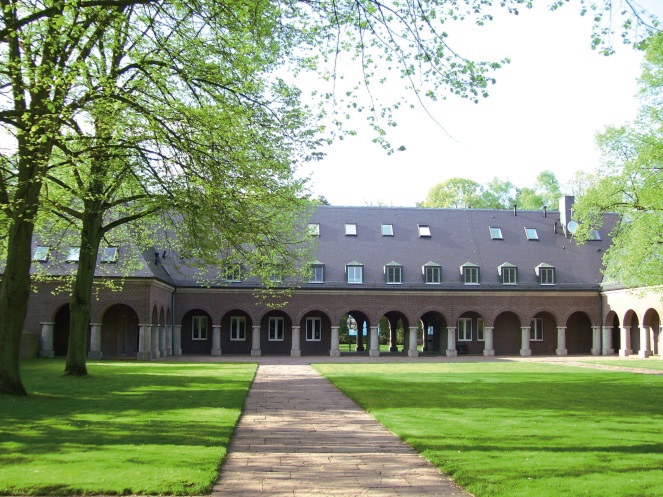 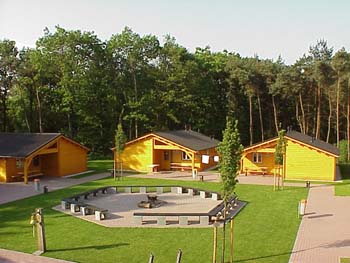 Niederbronn-les-Bains (F)
Golm (D-PL)
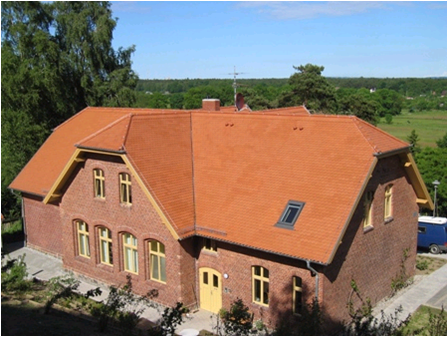 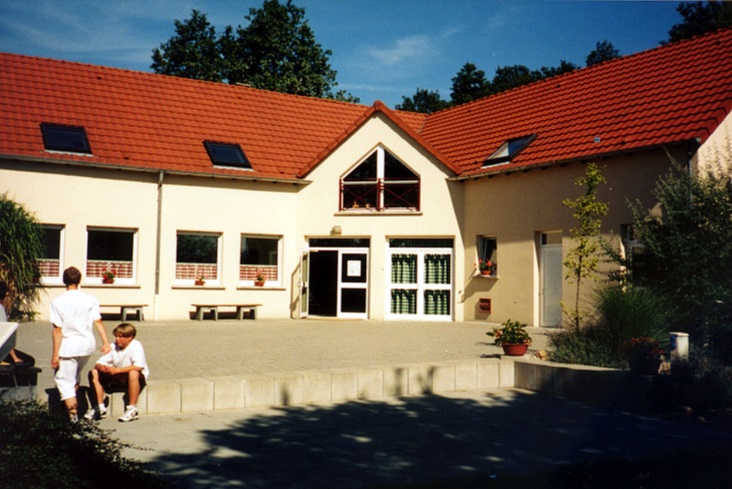 Europäische Jugendbegegnungsprojekte
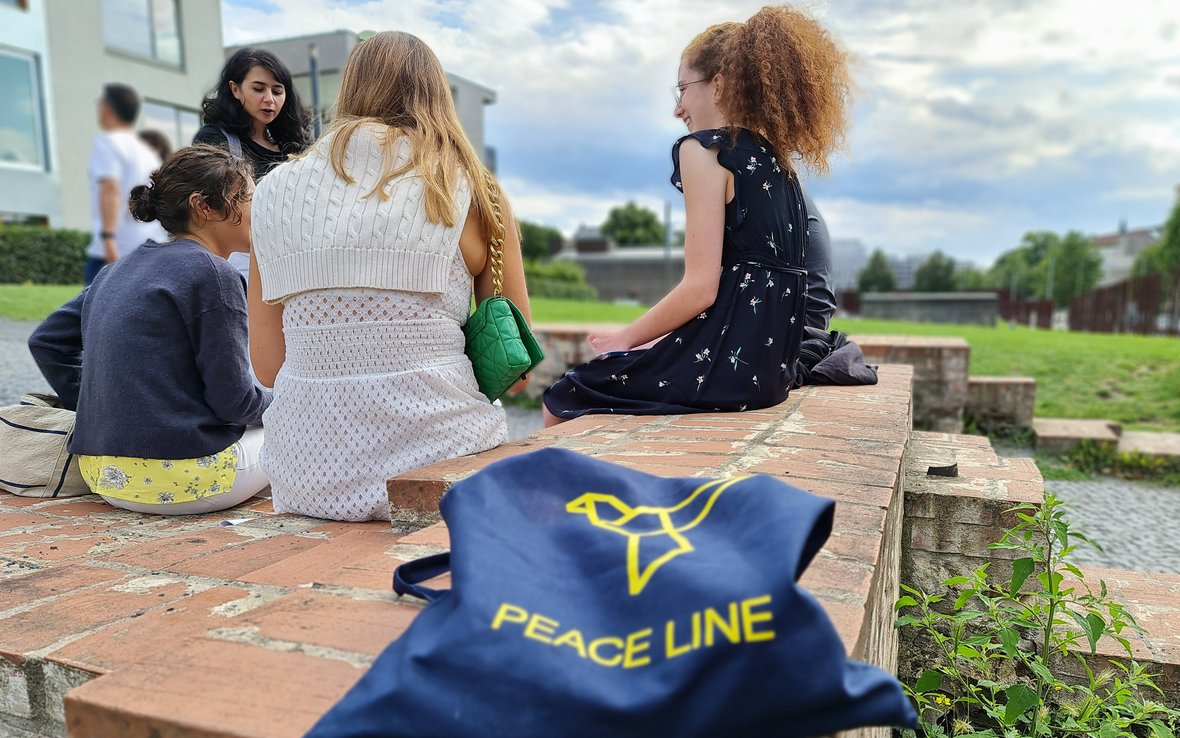 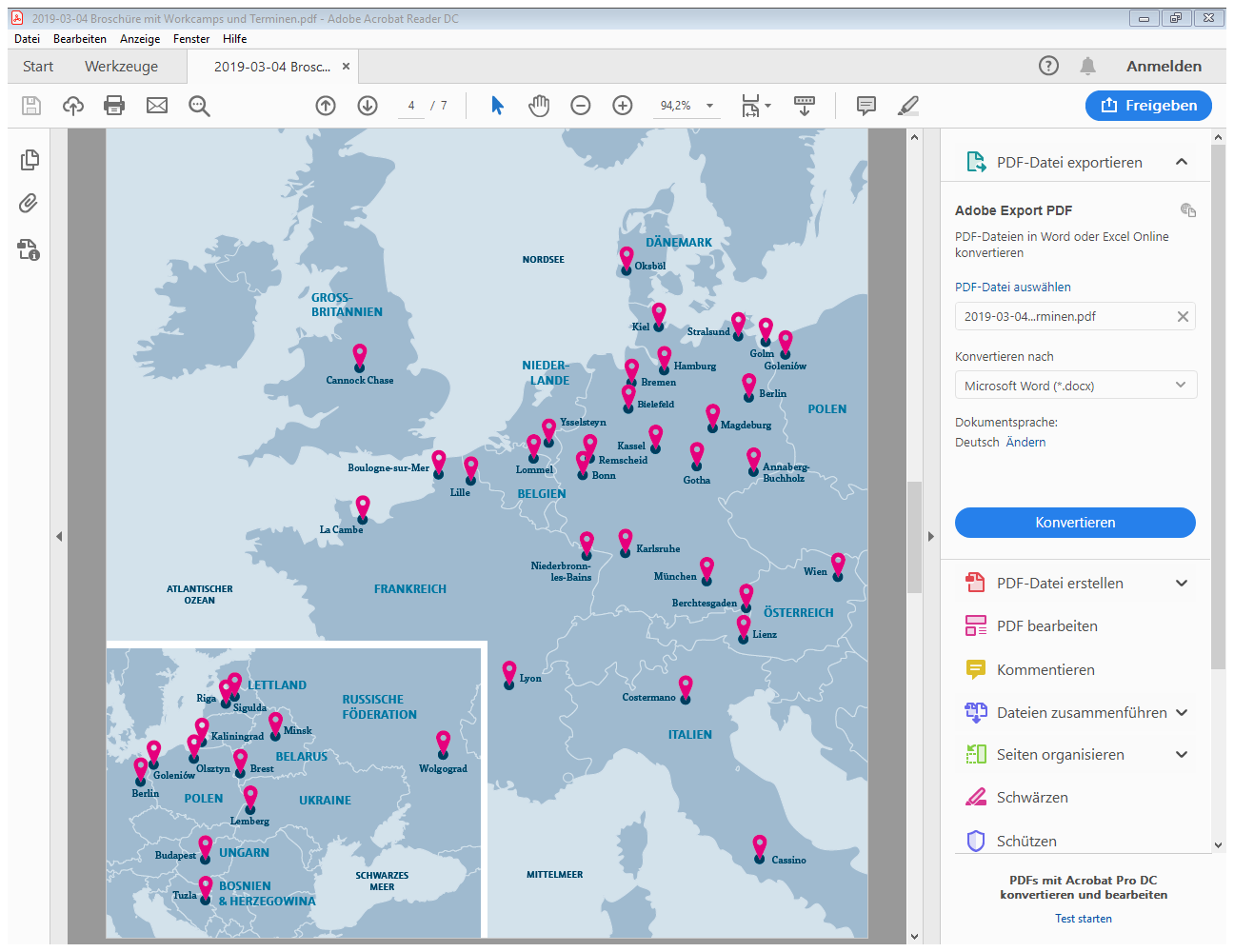 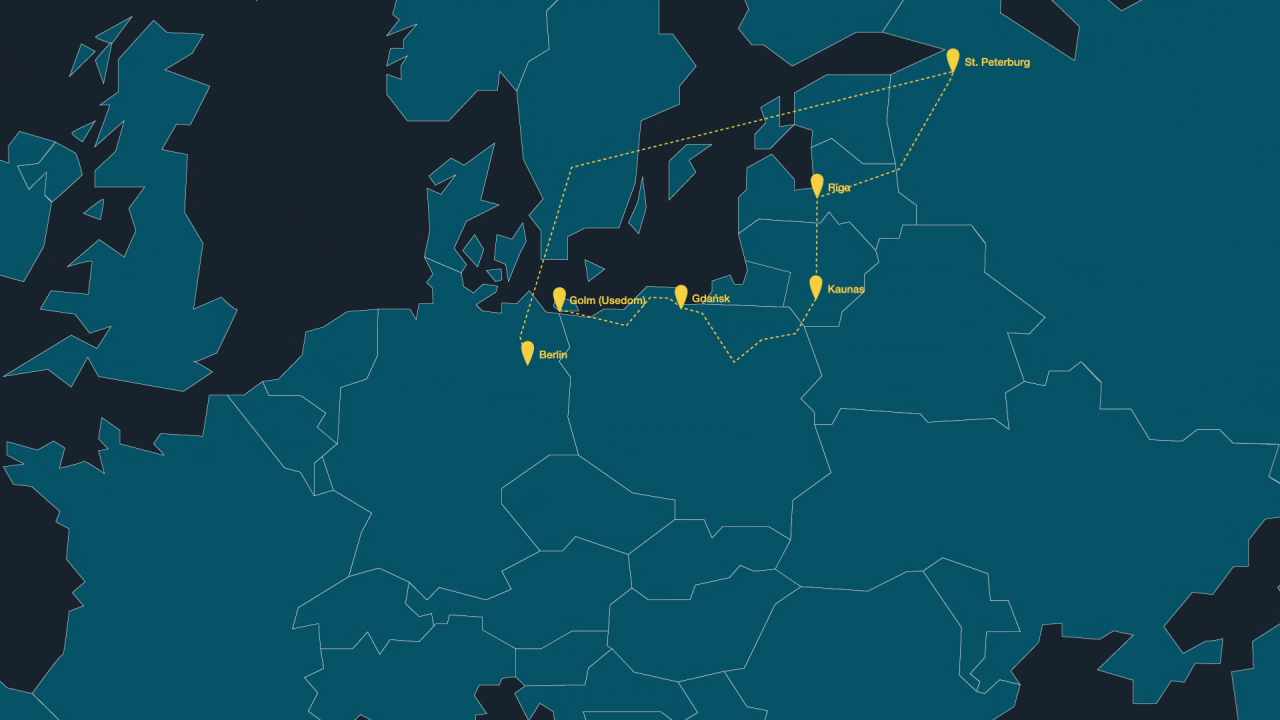 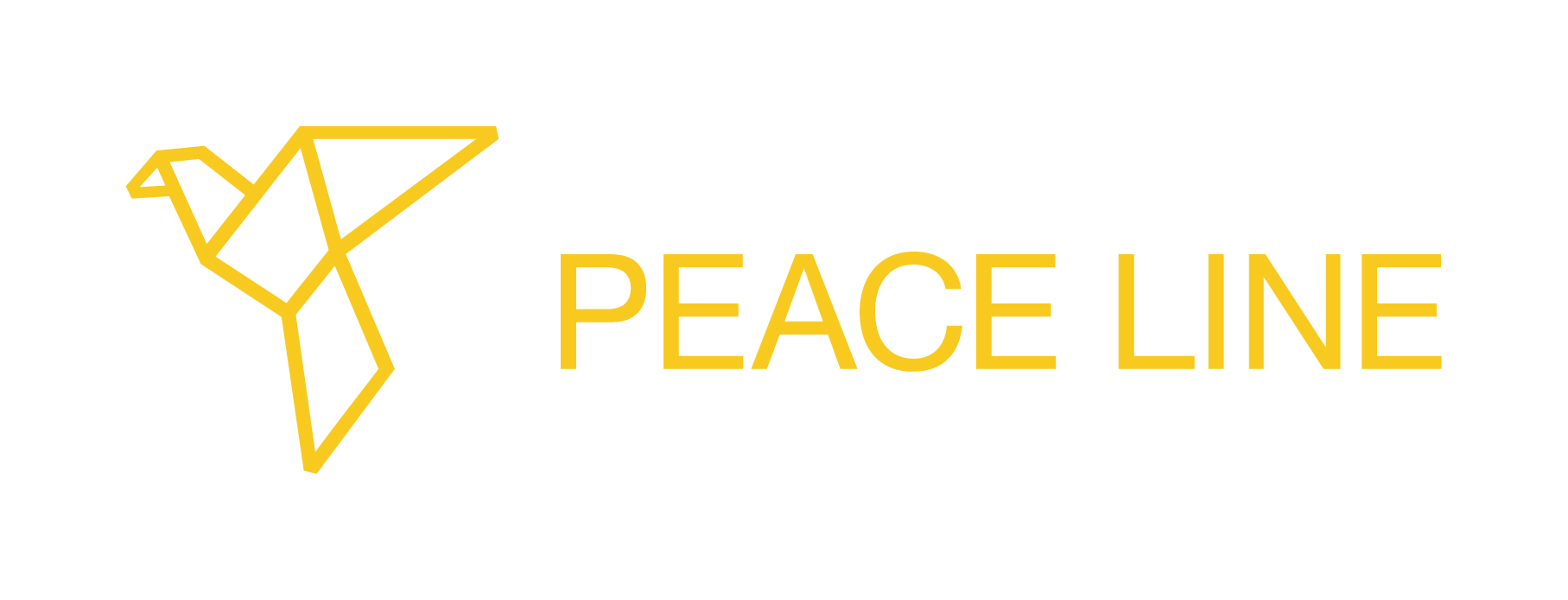 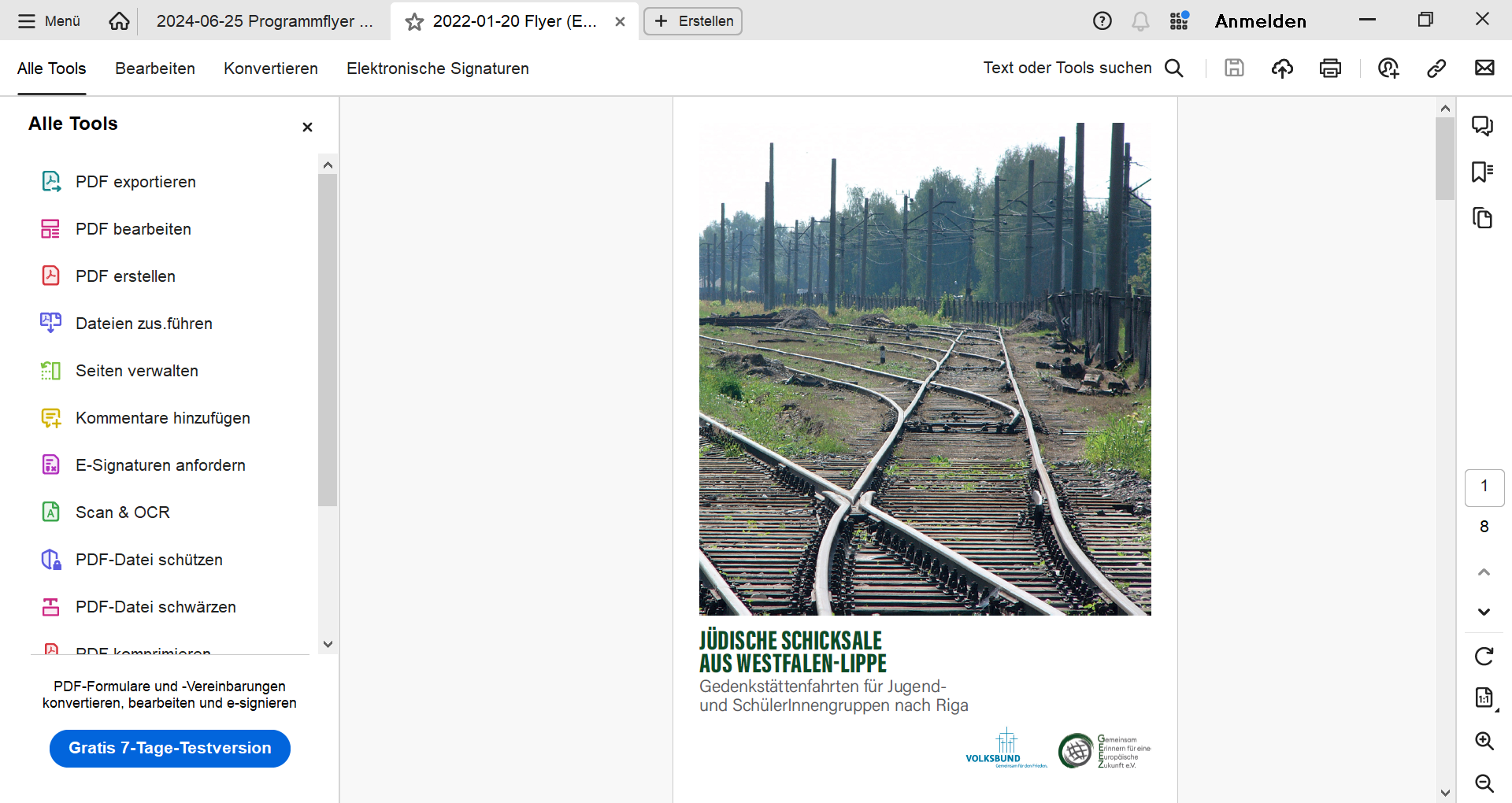 Engagement im Deutschen Riga-Komitee
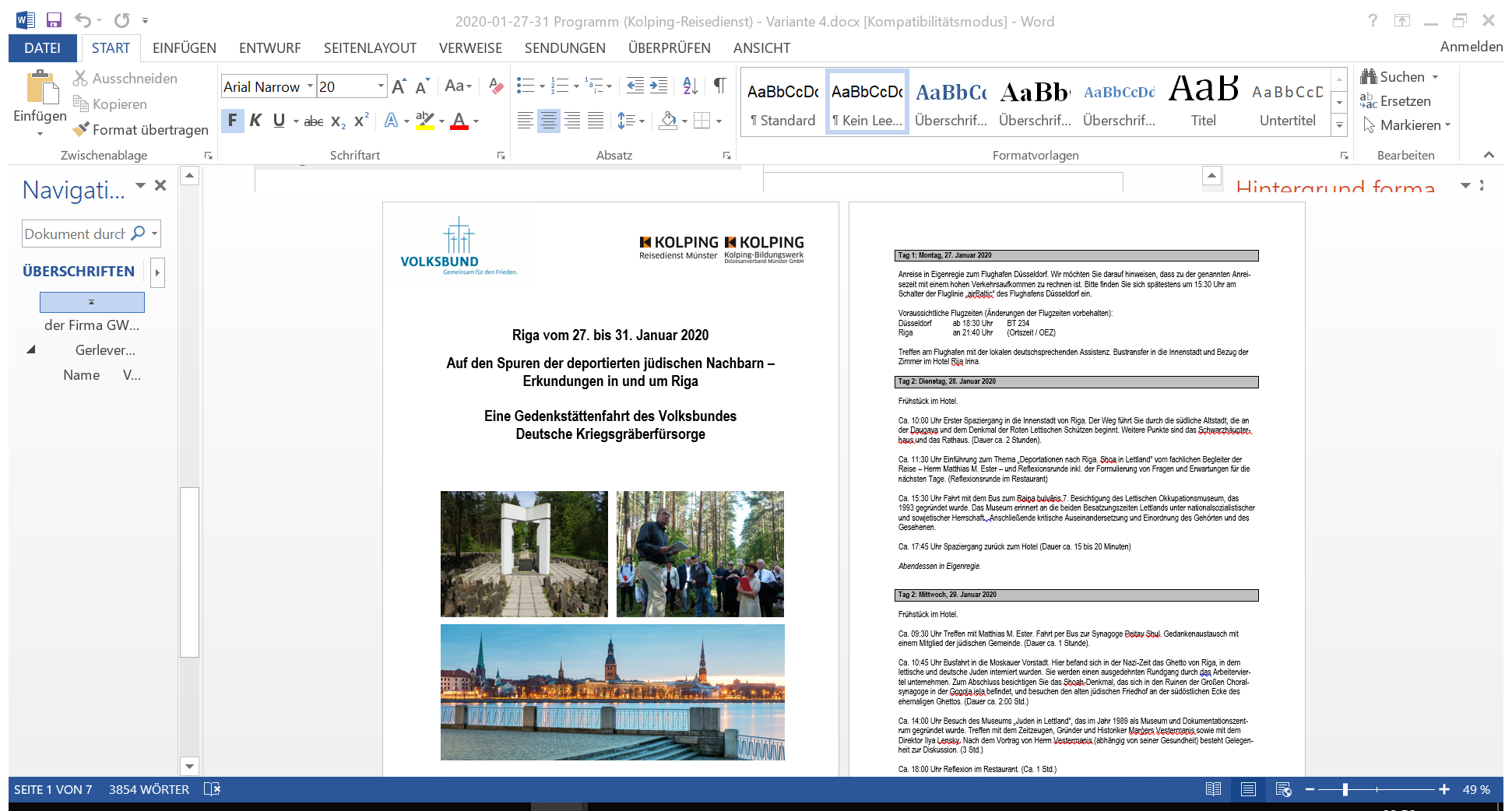 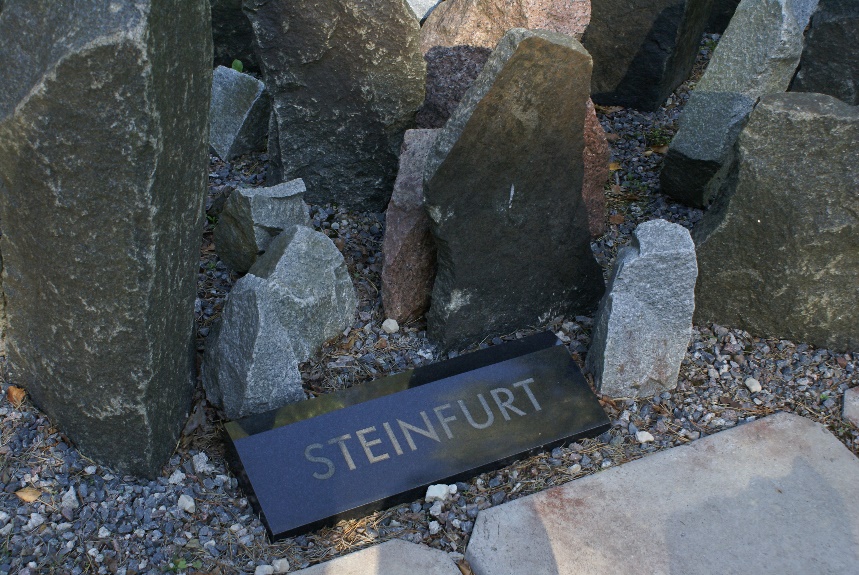 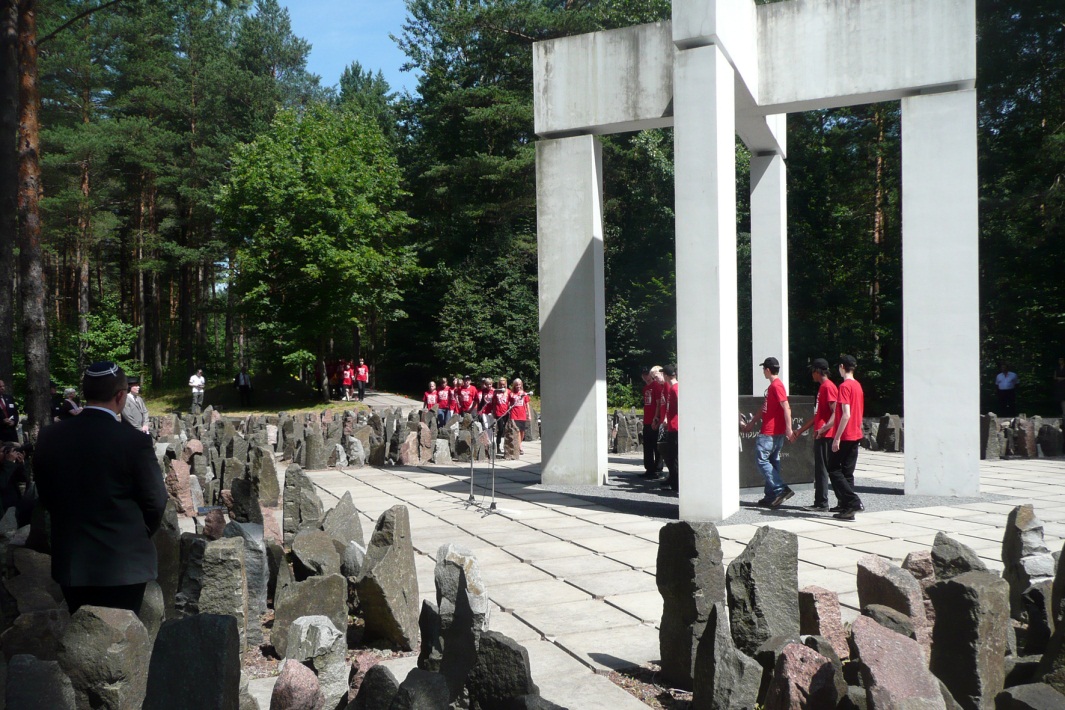 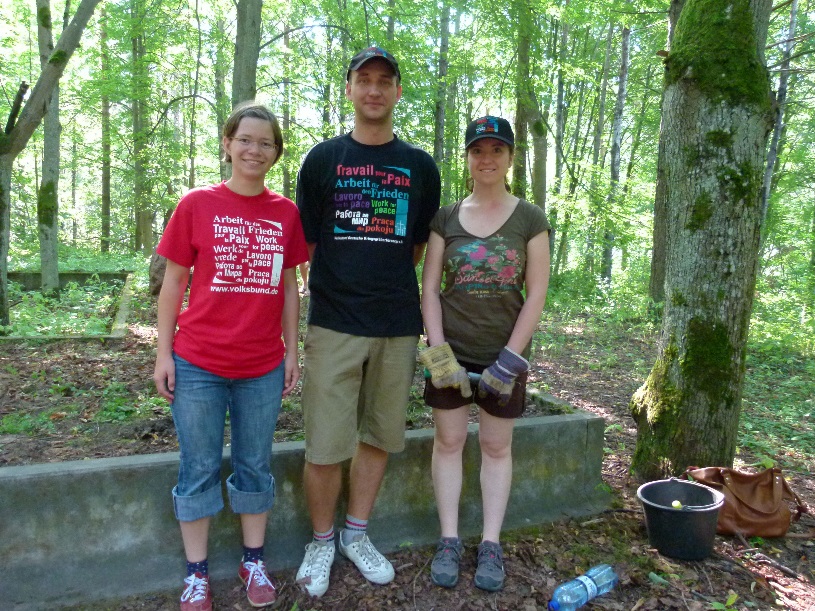 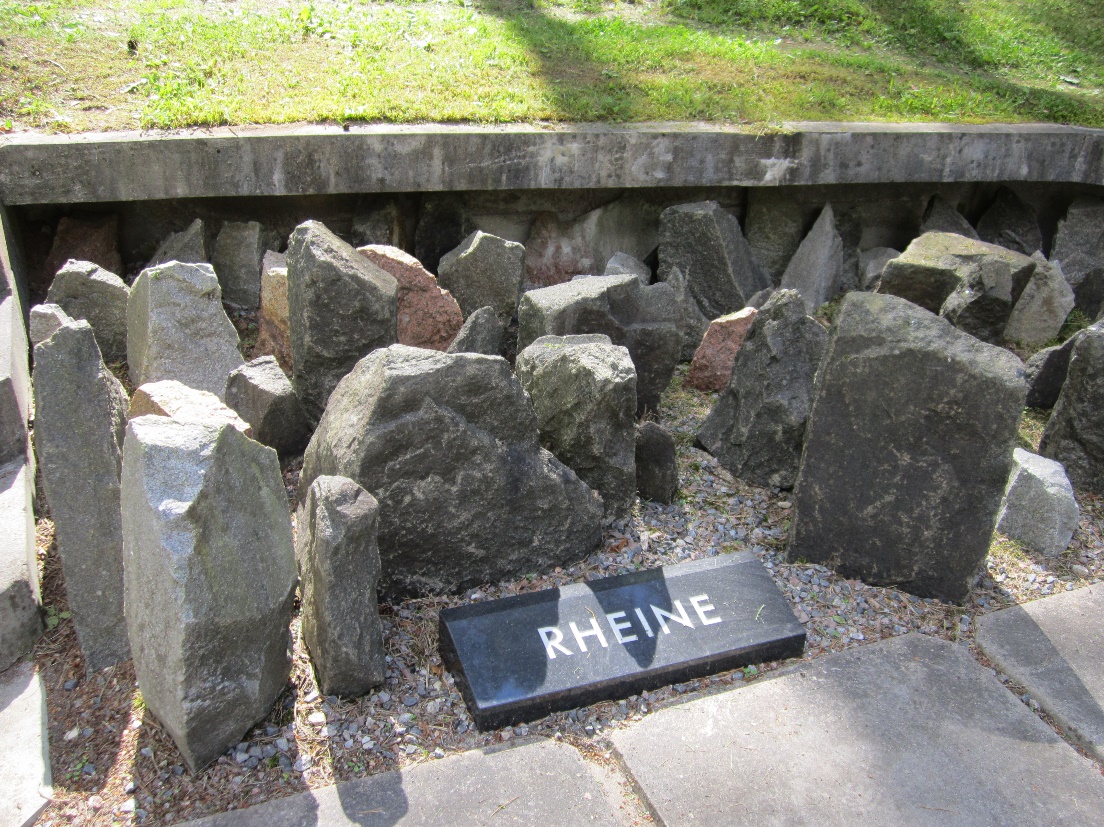 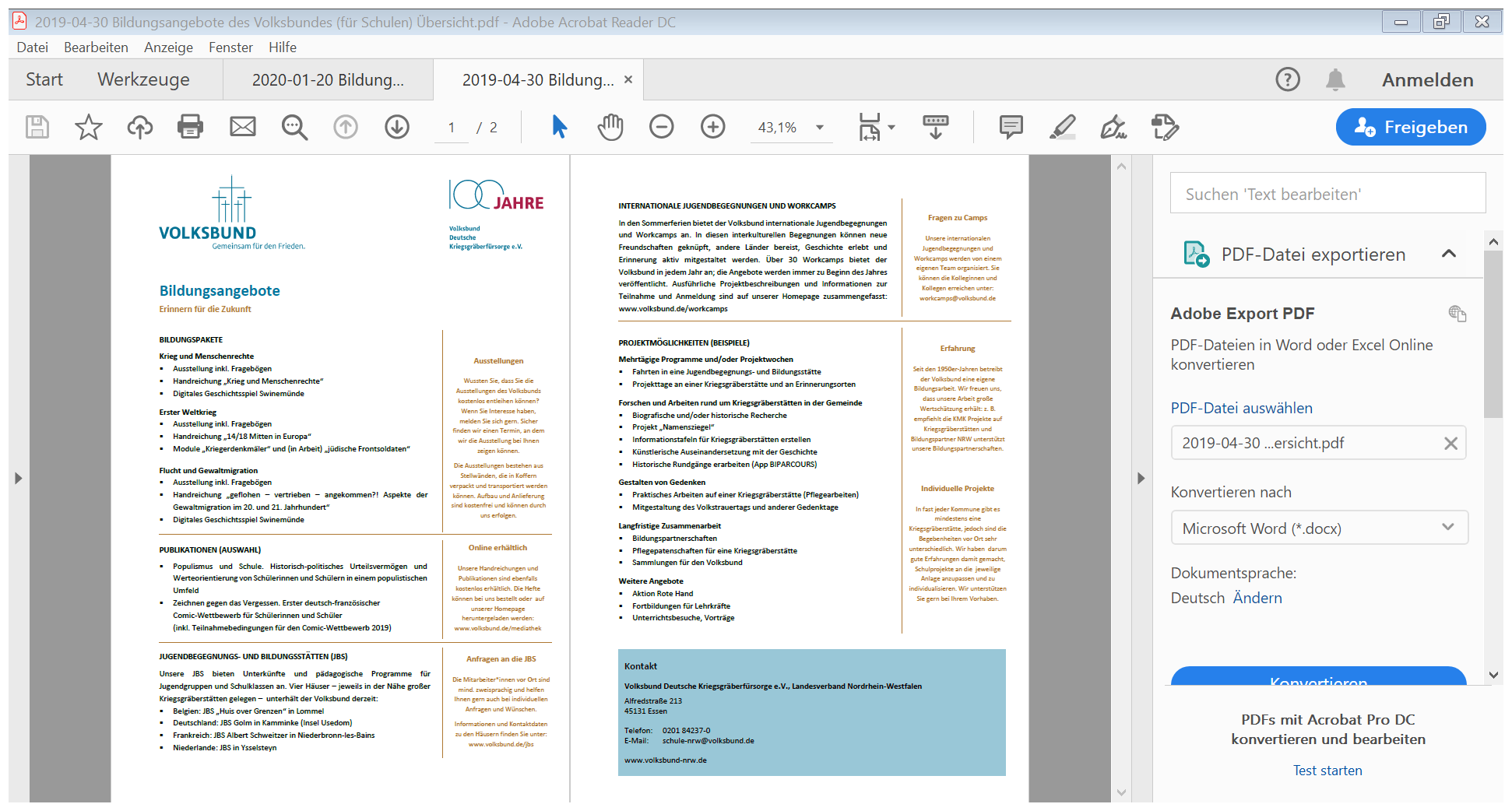 Bildungsangebote für Schulen
Bildungspartnerschaften mit Schulen
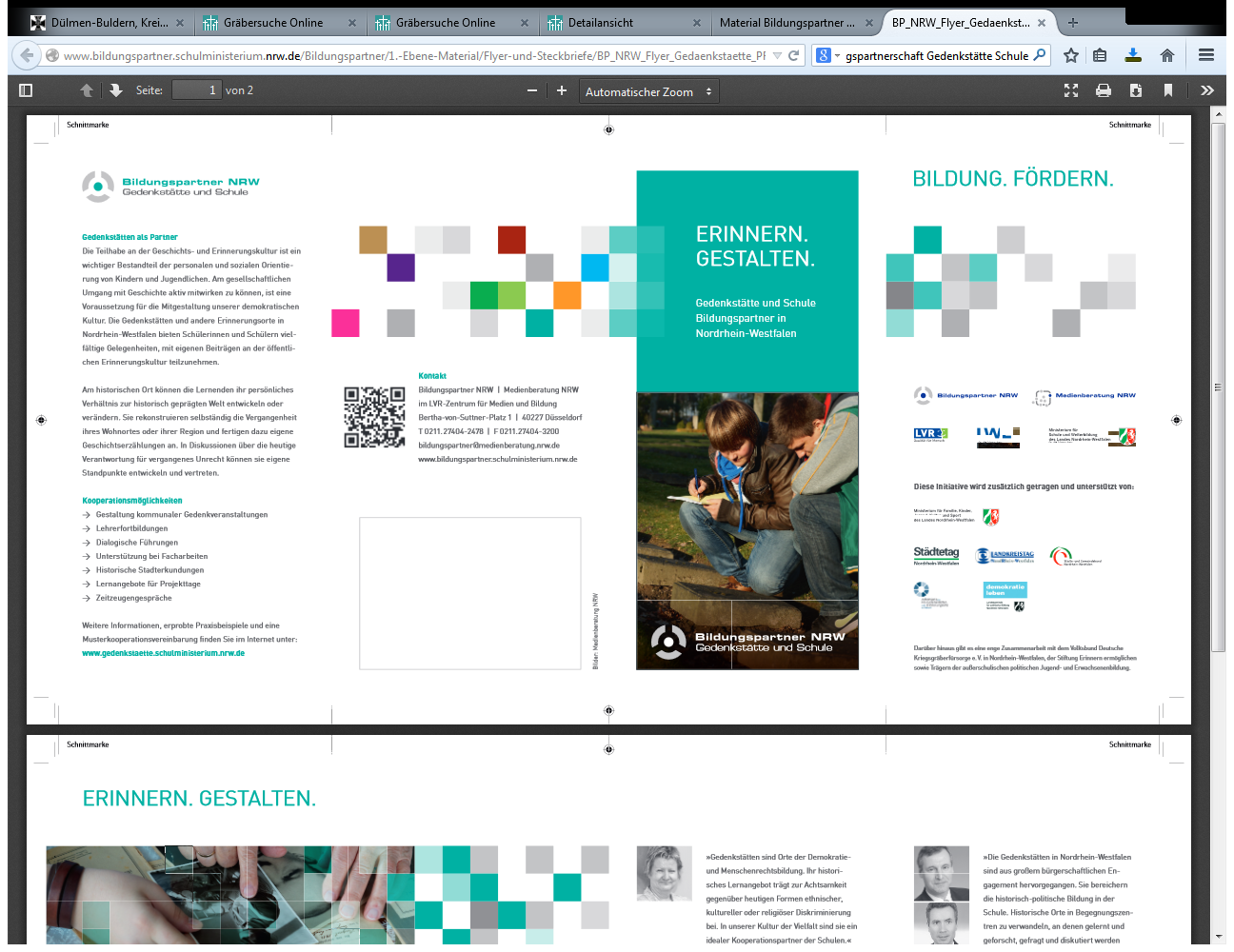 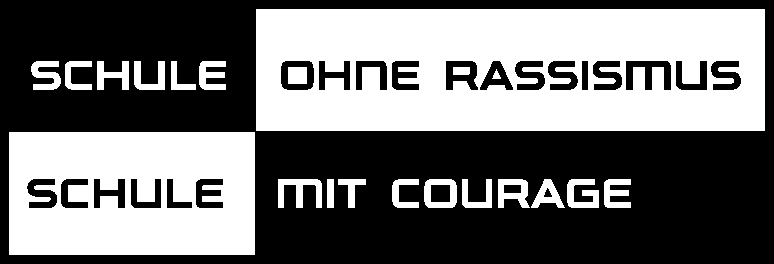 Patenschaft und Projekte im Rahmen der Initiative Schule ohne Rassismus.Schule mit Courage
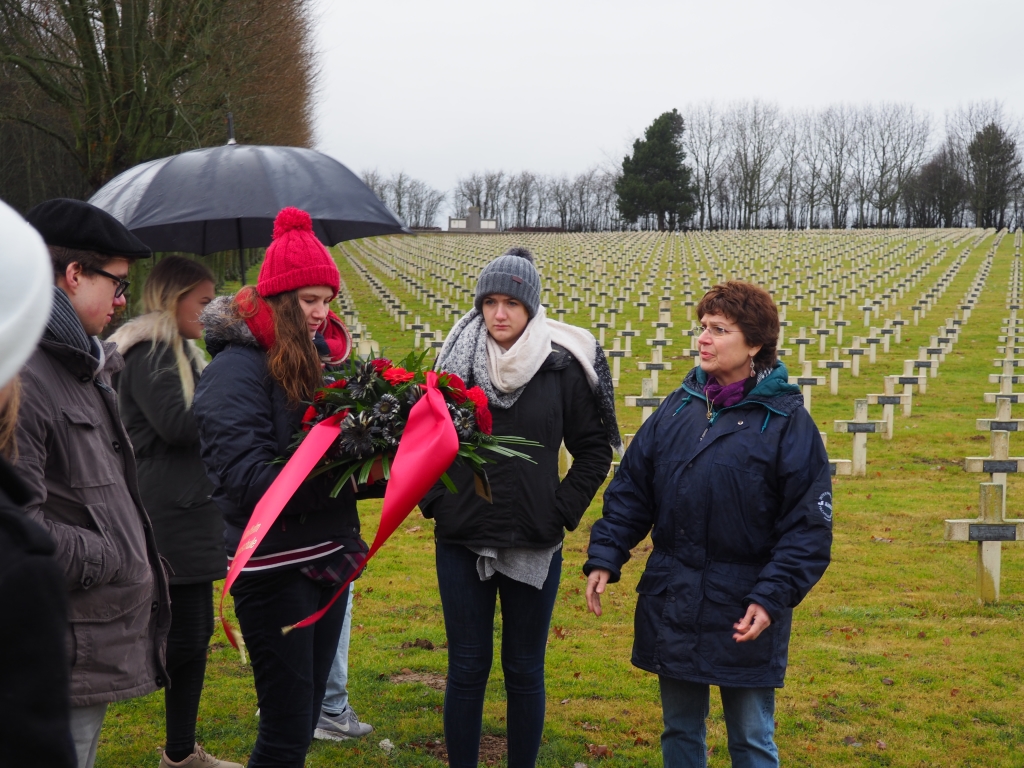 Finanzierung der Arbeit
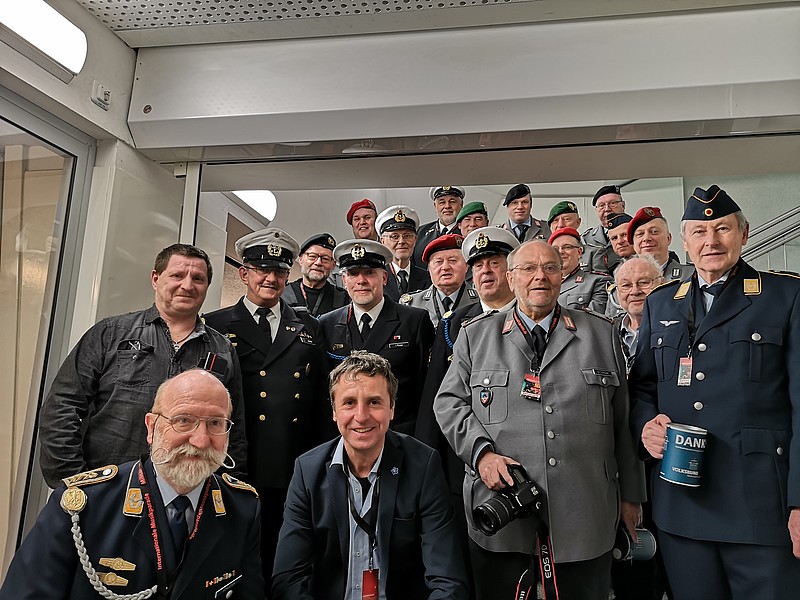 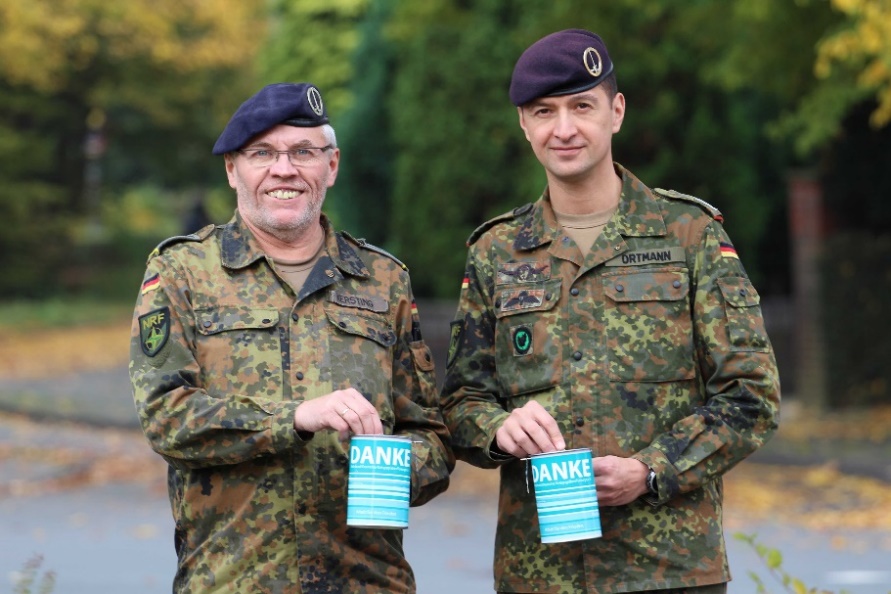 35 % Bundesmittel + 65 % Spendenu.a. Haus- und Straßensammlung
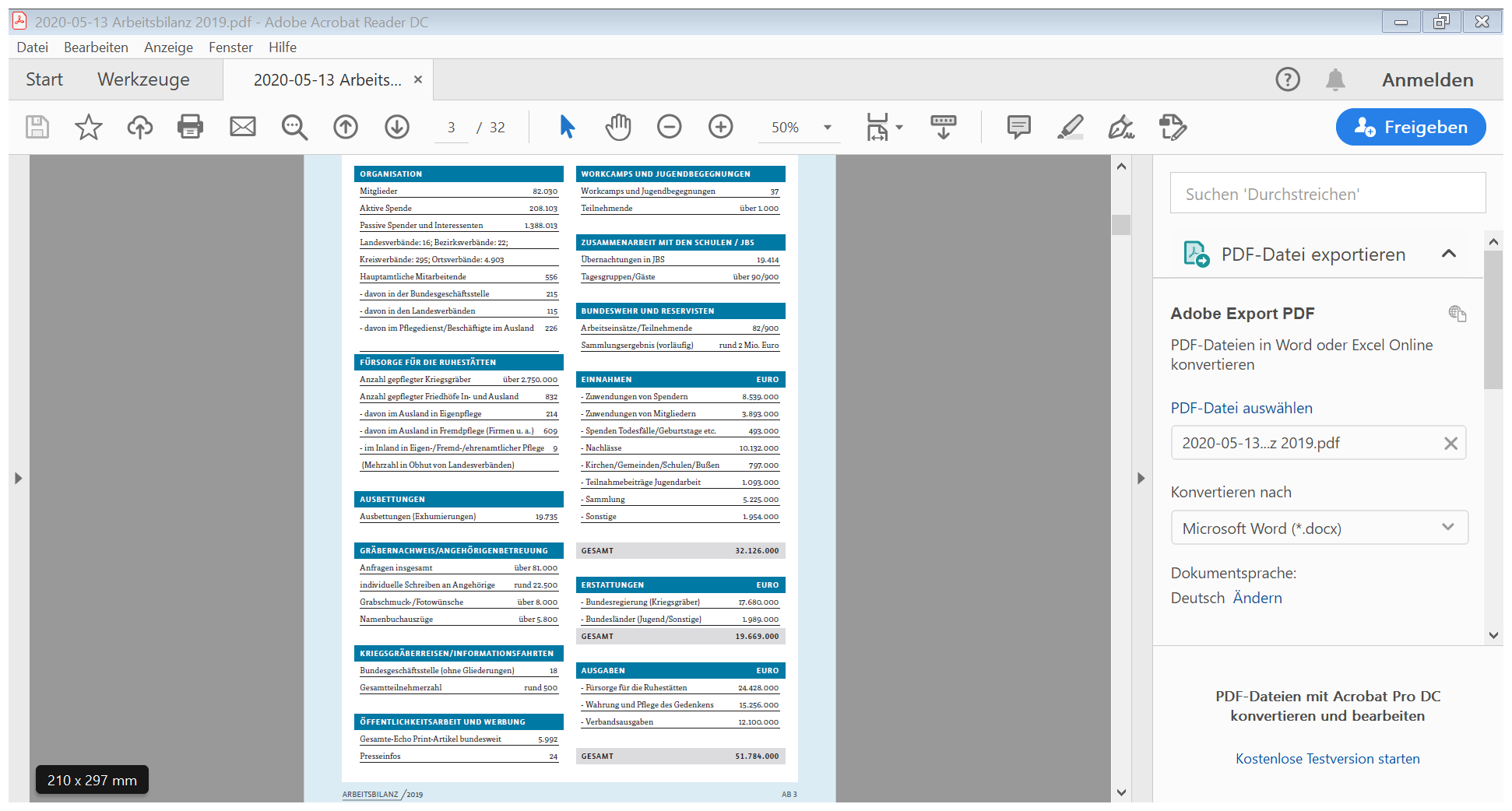 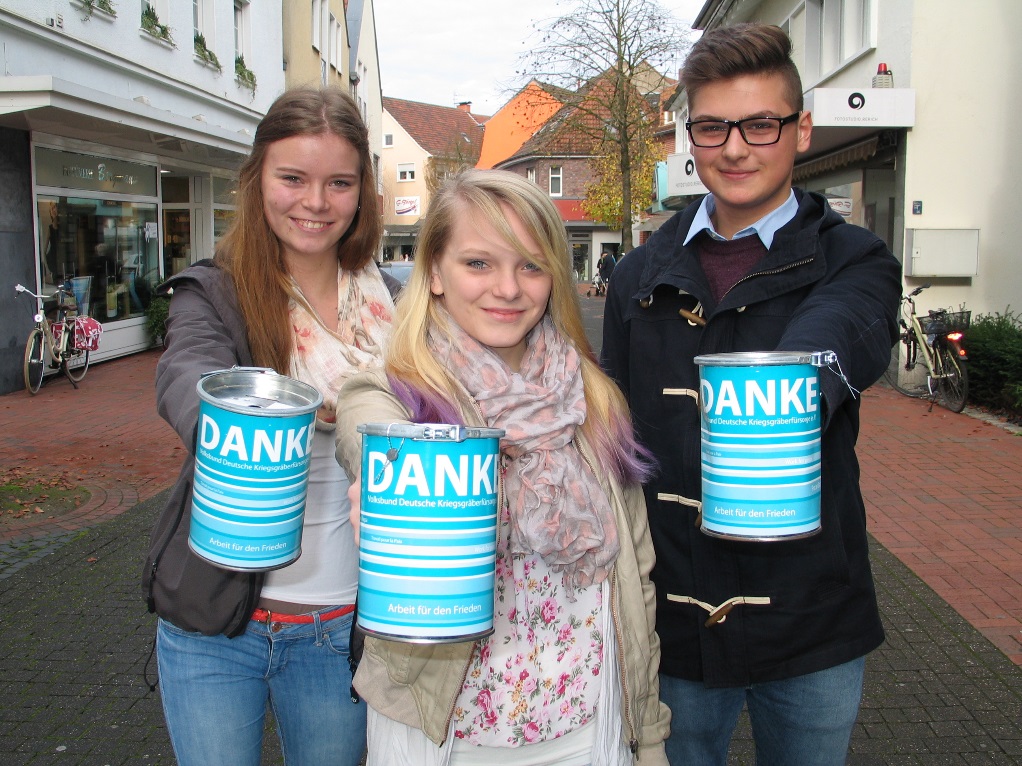 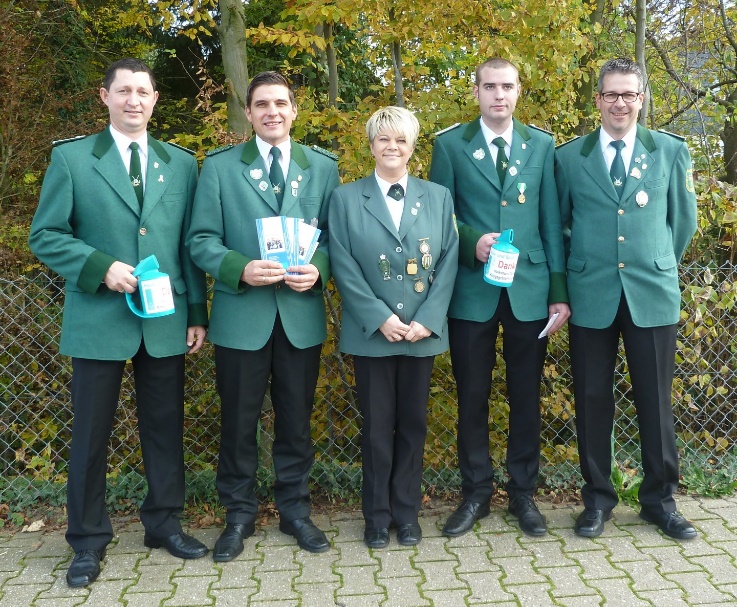 Vielen Dank für Ihre Aufmerksamkeit!
Kontakt
Volksbund Deutsche Kriegsgräberfürsorge e.V. in Westfalen-Lippe - Geschäftsführer Jens EffkemannBült 2 - 48143 Münster
Tel.: 0251/56834 - Fax: 0251/518429
E-Mail: jens.effkemann@volksbund.de

www.volksbund.de